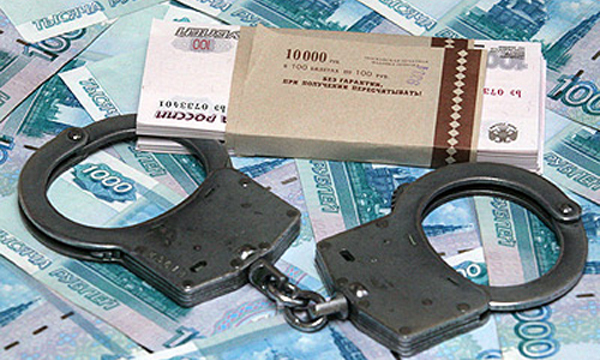 ФГБОУ ВО Белгородский ГАУ
Управление библиотечно-информационных ресурсов
Проблема коррупции в современной России
2019 год
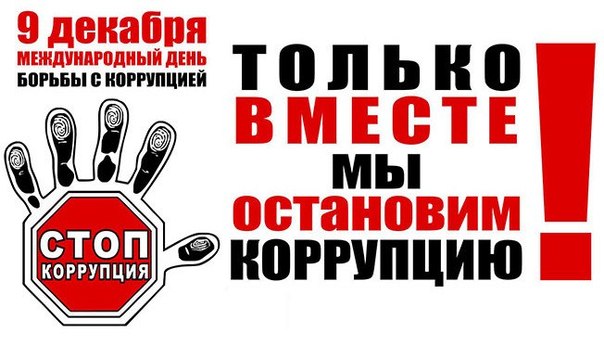 «Коррупция – очень большая системная проблема нашей страны, и нам ещё потребуется огромное количество усилий для того, чтобы 
эту ситуацию исправить»
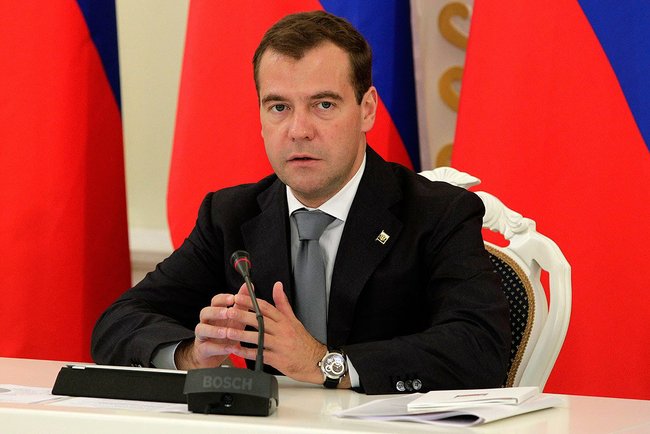 Д.А. Медведев
Федеральный закон №273-ФЗ 
«О противодействии коррупции»
- принят Государственной Думой 19 декабря 2008 и одобрен Советом Федерации 22 декабря 2008 года. 
    Настоящим Федеральным законом устанавливаются основные принципы противодействия коррупции, правовые и организационные основы предупреждения коррупции и борьбы с ней, минимизации и (или) ликвидации последствий коррупционных правонарушений
Российское законодательство в сфере предупреждения и противодействия коррупции
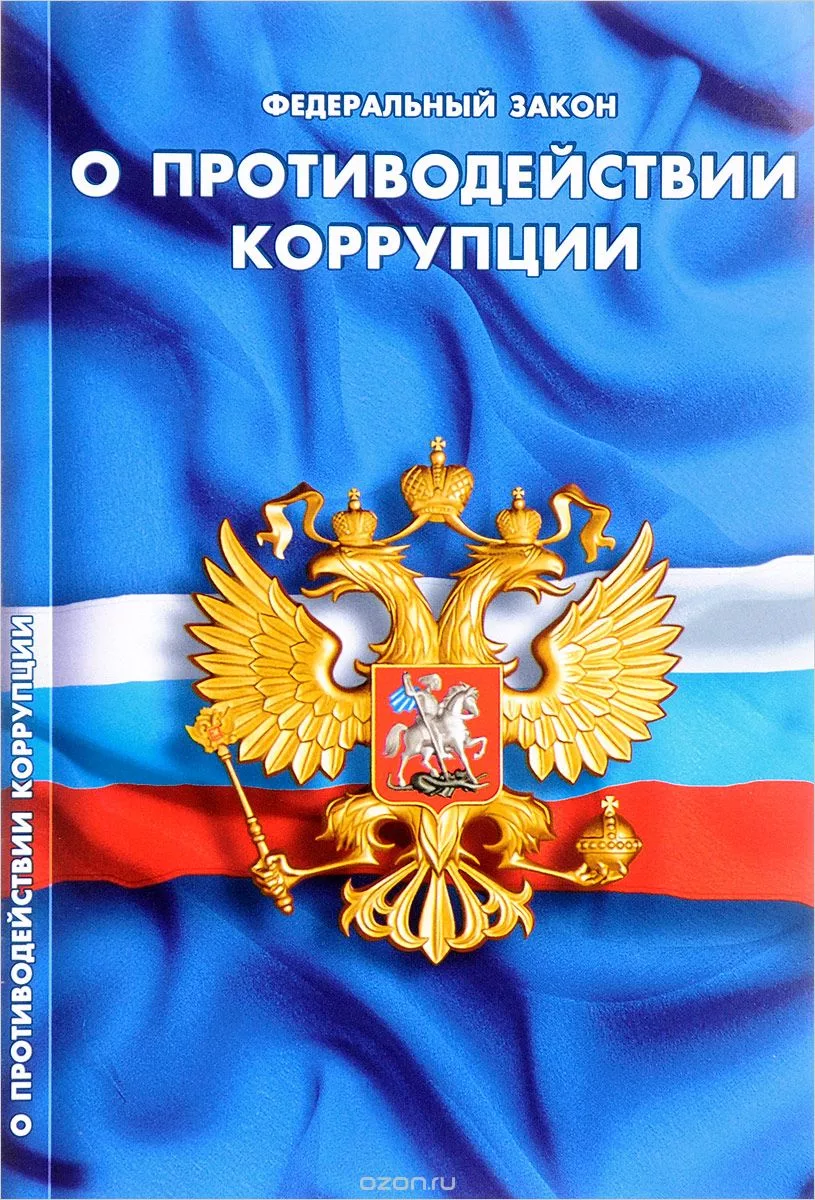 Организации обязаны разрабатывать и принимать меры по предупреждению коррупции. 

Часть 1 статьи 13.3 
Федерального закона 
«О противодействии коррупции»
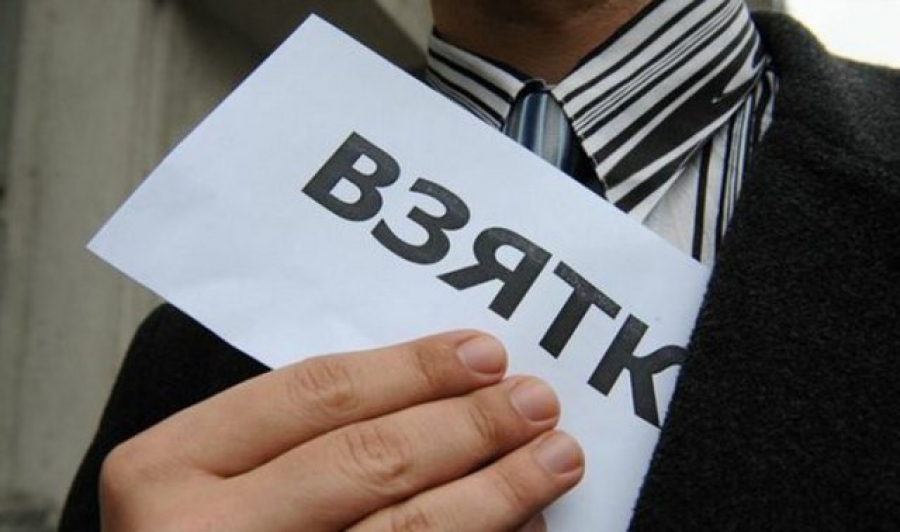 Термин "коррупция" происходит от латинского слова "corrumpere" – подкупать
Коррупция «есть корень, из которого вытекает во все времена и при всяких соблазнах презрение ко все законам»


Томас Гоббс
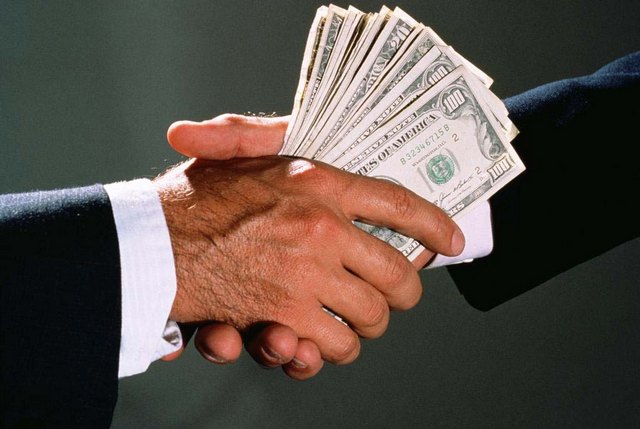 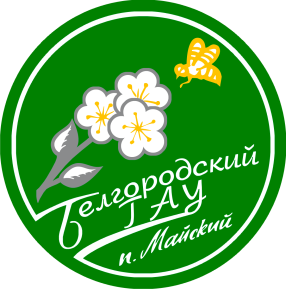 Эта статья находится в библиотечном фонде
 Белгородского ГАУ
Нисневич Ю. Многоликая коррупция и ее измерение в исследованиях международных организаций / Ю. Нисневич, Д. Стукал // Мировая экономика и международные отношения. – 2012. - №3. – С. 83-90
Одно из древнейших явлений в системе общественных отношений – коррупция – представляет насущную и серьезную проблему практически для всех государств современного мира, среди которых не более 25-ти способны ее купировать и удержать на низком уровне
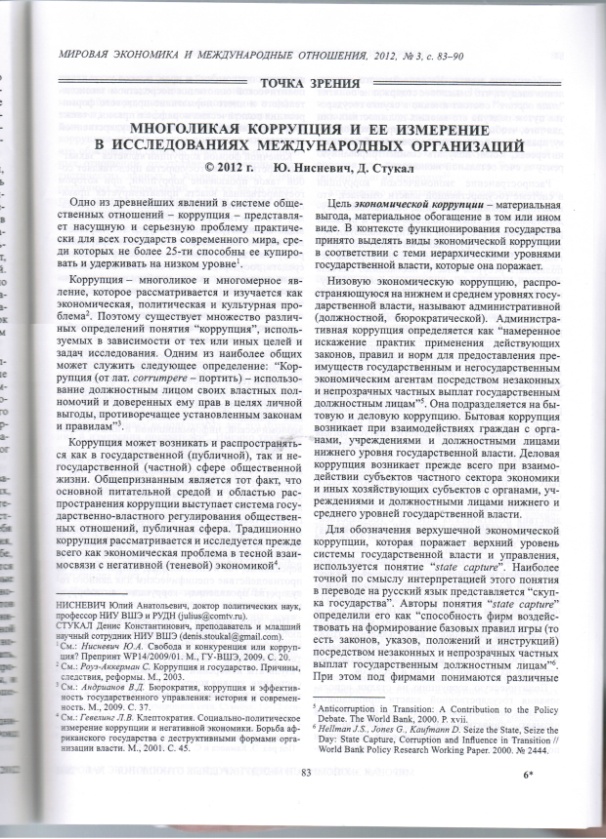 Коррупция
это дача взятки, получение взятки, злоупотребление полномочиями, коммерческий подкуп либо иное незаконное использование физическим лицом своего должностного положения вопреки законным интересам общества и государства в целях получения выгоды в виде денег, ценностей, иного имущества или услуг имущественного характера, иных имущественных прав для себя или для третьих лиц либо незаконное предоставление такой выгоды указанному лицу другими физическими лицами; а также совершение указанных деяний от имени или в интересах юридического лица
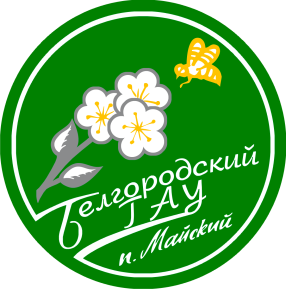 Эта статья находится в библиотечном фонде
 Белгородского ГАУ
Клейнер В.Г. Кризис и коррупция: взаимосвязь и перспективы / В.Г. Клейнер // Общественные науки и современность. – 2015. - №3. – С. 63-77
В статье автор анализирует состояние коррупции в России, которое существенно ухудшилось на рубеже 2003-2005 годах и находится на крайне высоком уровне уже 10 лет. В результате коррупция пронизывает принятие решений в большинстве сфер жизни общества: в государственных организациях и корпорациях, бизнесе и в быту
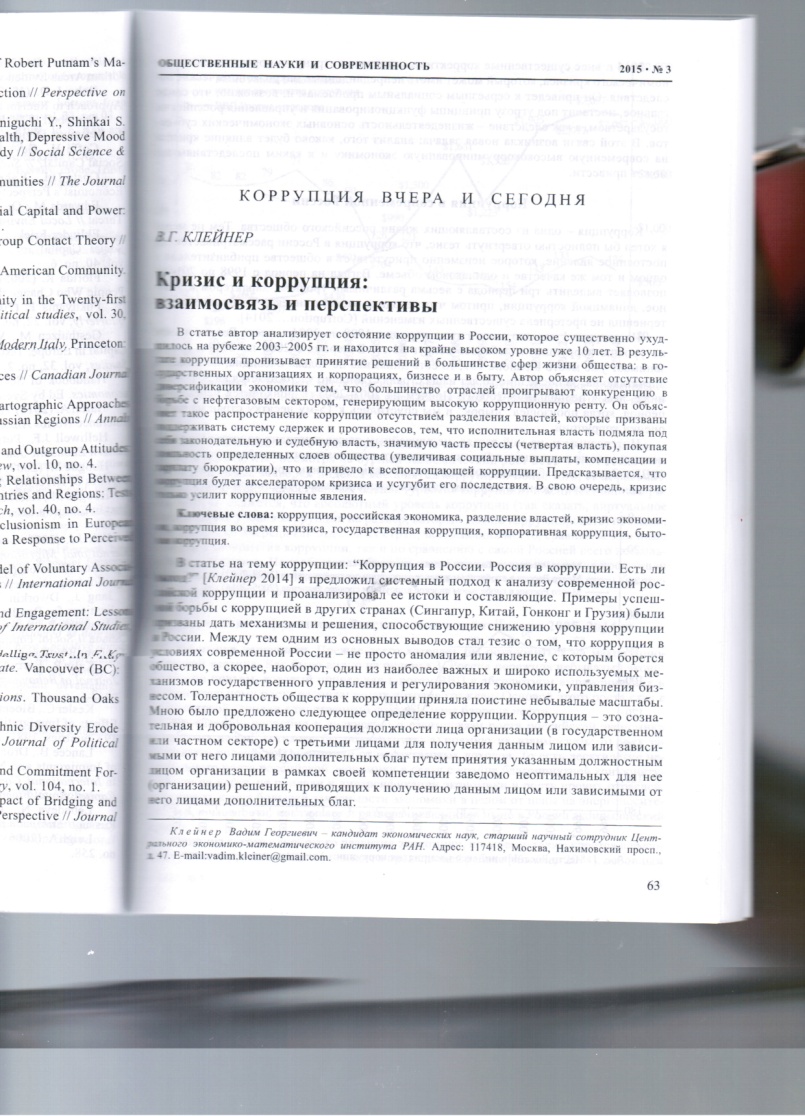 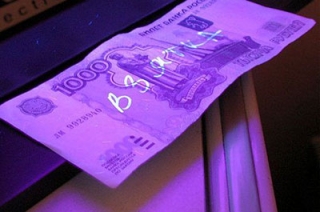 История коррупции
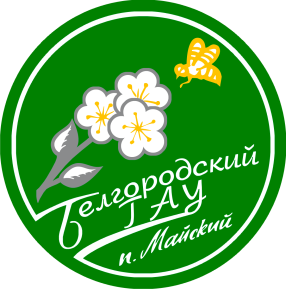 Эта статья находится в библиотечном фонде
 Белгородского ГАУ
Карманов М.В.  Статистика и коррупция в современной России / М.В. Карманов // Вопросы статистики. – 2013. - №2. – С. 83-86
Автор статьи рассказывает, что коррупция относится к явлениям общественной жизни, сопровождающим человечество практически на протяжении всей истории его существования
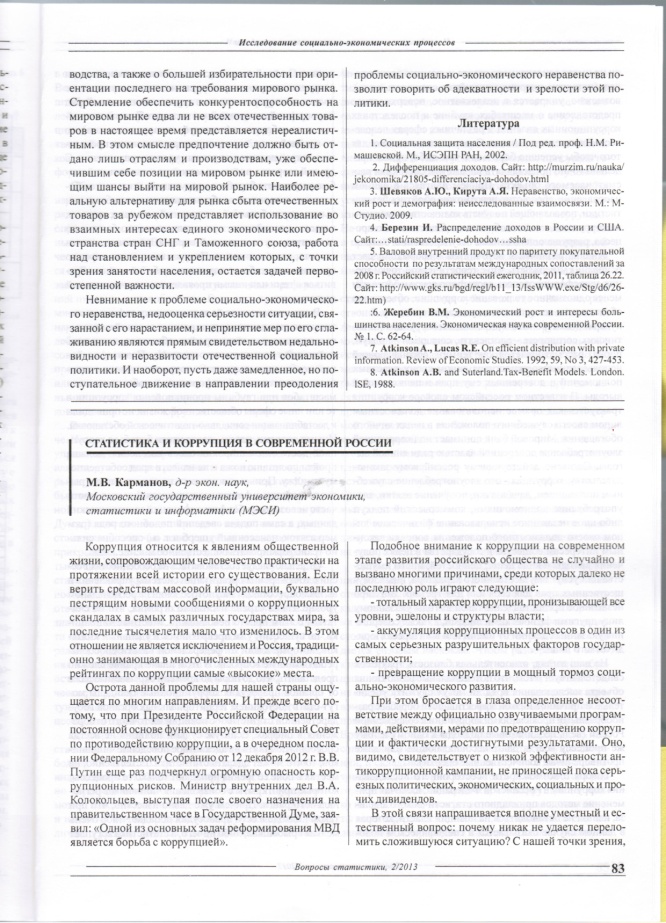 История коррупции XIII век
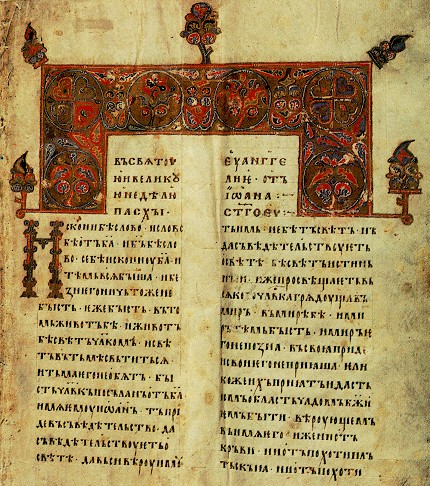 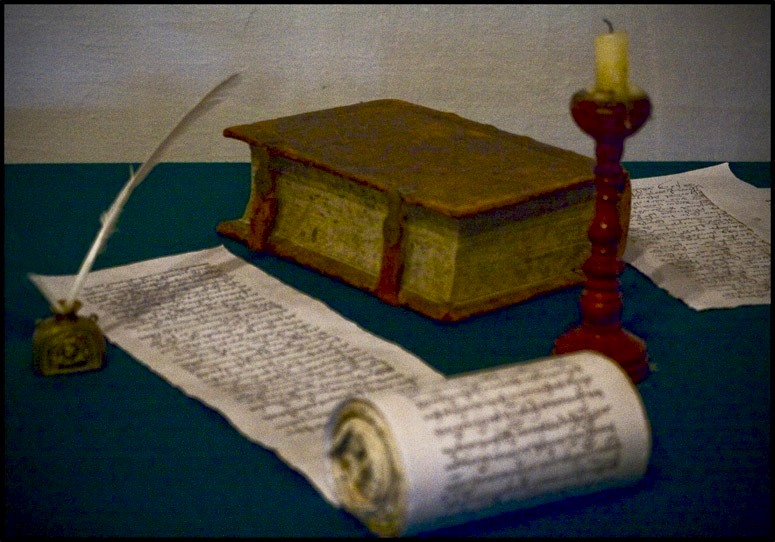 В России, первые упоминания о коррупции, которая определялась понятием «мздоимство», 
исходят из русских летописей
История коррупции XV век
Первое законодательное ограничение коррупционной деятельности было
 осуществлено в царствование 
Ивана III. Судебник 1497 г. устанавливал розыскную форму процесса, предусматривал в качестве мер наказания смертную казнь, торговую казнь (битьё кнутом).Судебник расширил круг деяний, признавшихся уголовно наказуемыми: крамола,
 «церковная татьба» 
(святотатство), ябедничество; 
дал понятие преступления
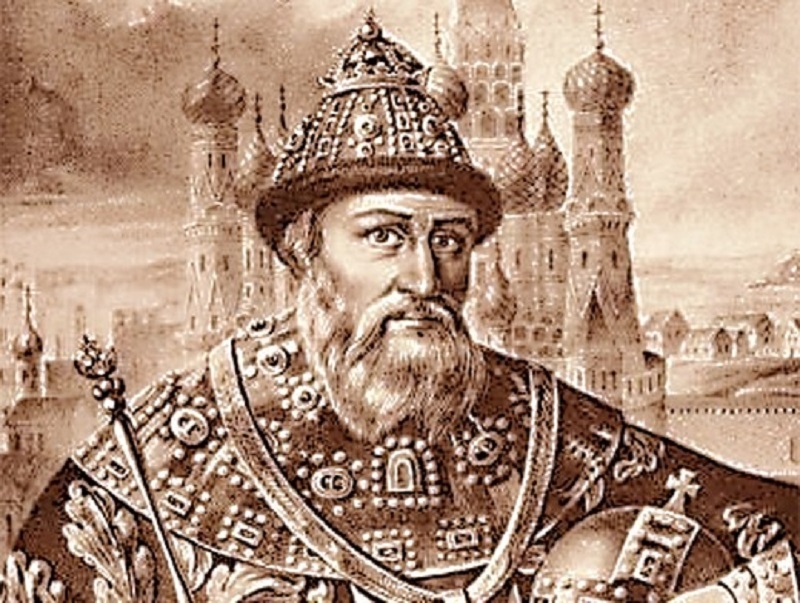 Иван III
История коррупции XVI век
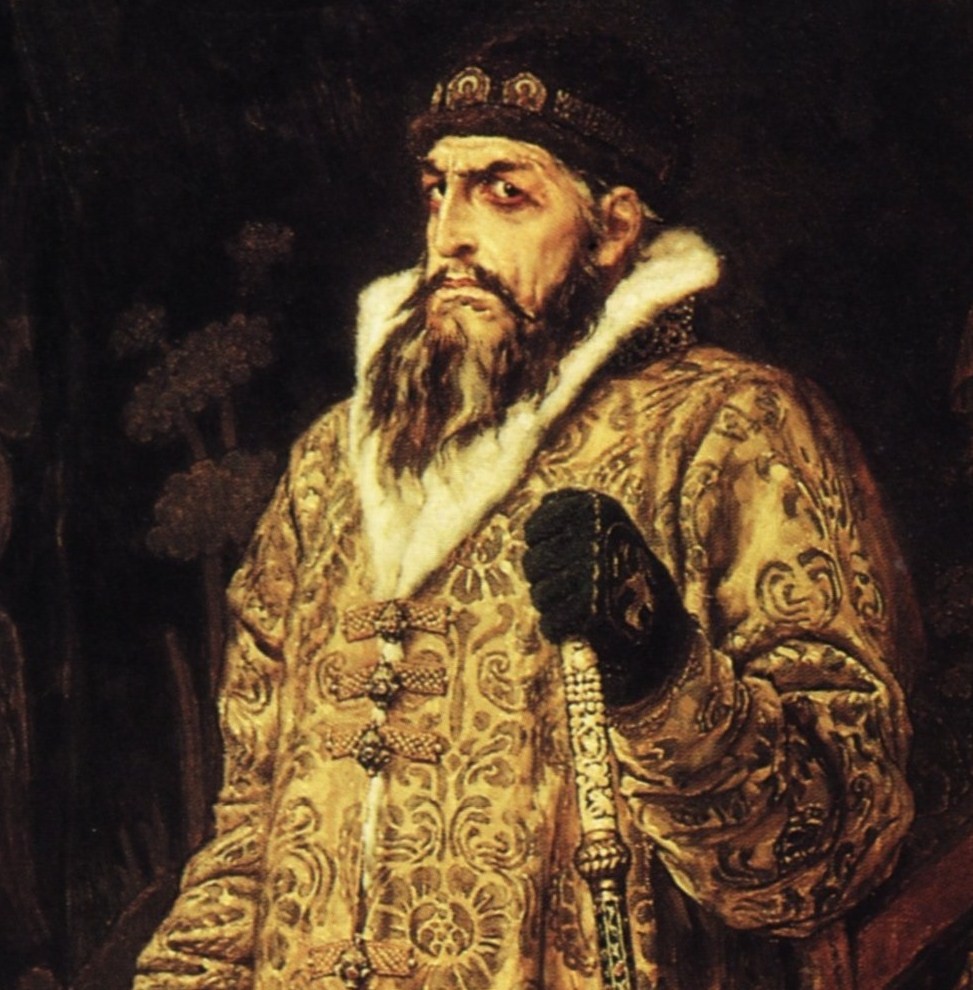 Иван IV
Во время правления Ивана IV, впервые ввелась смертная казнь в наказание за чрезмерность во взятках
История коррупции XVII век
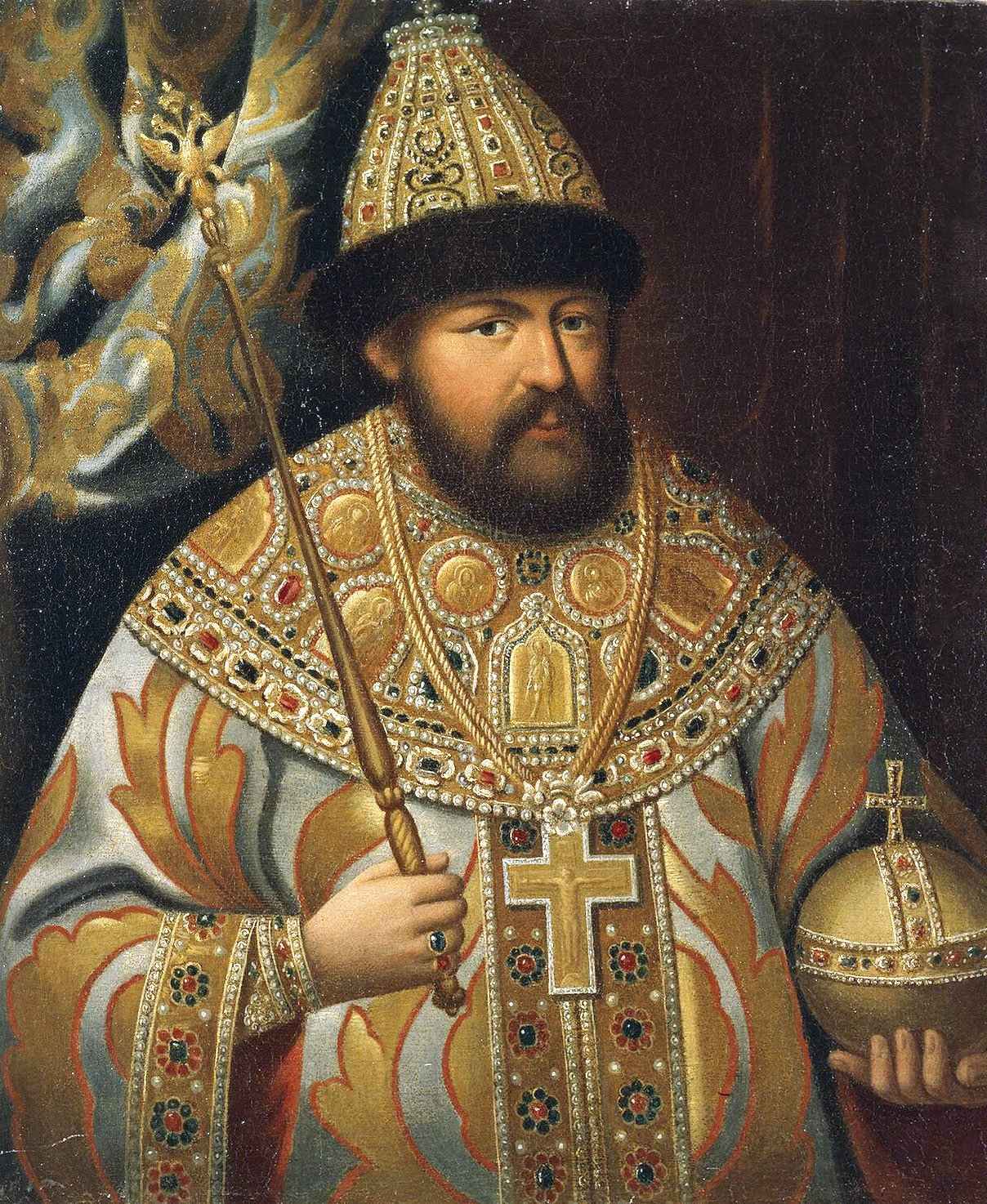 Во время правления Романова 
Алексея Михайловича, 
в Соборном Уложении 
1649 года, появилась статья «Наказание за преступление, попадающее под 
понятие коррупция»
Романов Алексей Михайлович
История коррупции XVIII век
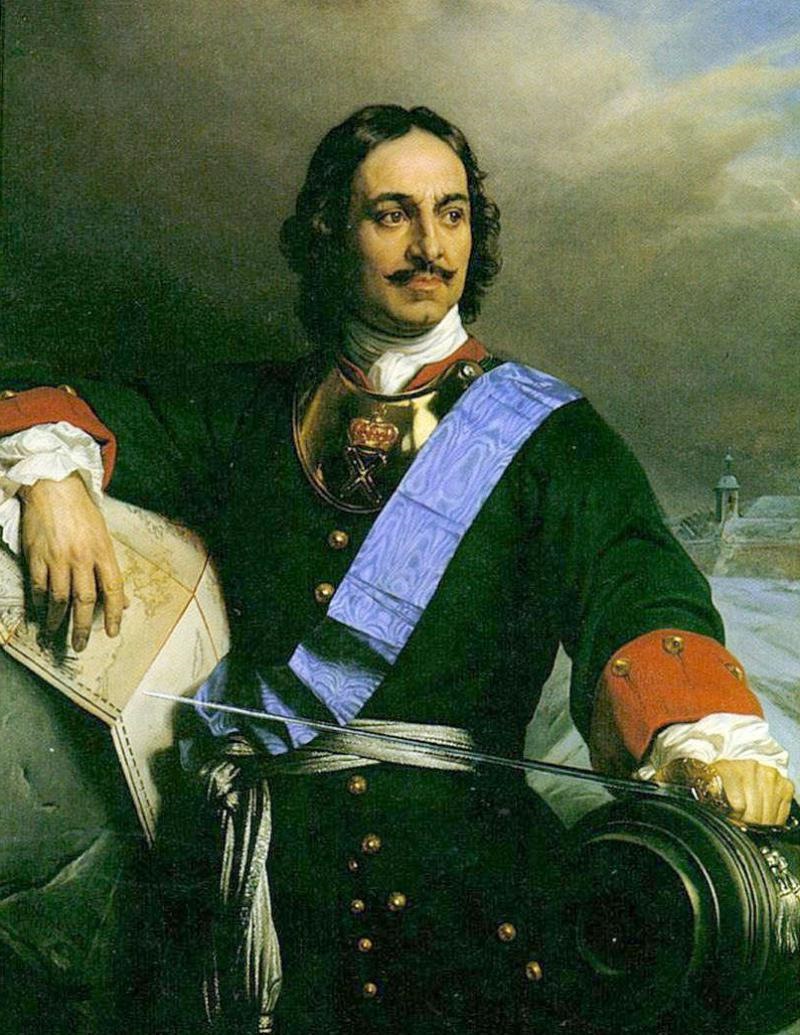 При Петре I в России был широкий размах и коррупции, и одновременно жестокой борьбы с ней. 
Так, Петр I совместно с коллегиями ввёл деятельность Тайной канцелярии (Тайной полиции)
Пётр I
История коррупции  XIX век
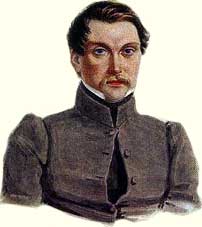 Пущин И.И. служил в Московском надворном суде, боролся с взяточничеством. По словам современников был «первым честным человеком, который сидел когда-либо в русской казенной палате»
Пущин И.И.
История коррупции 1826 год
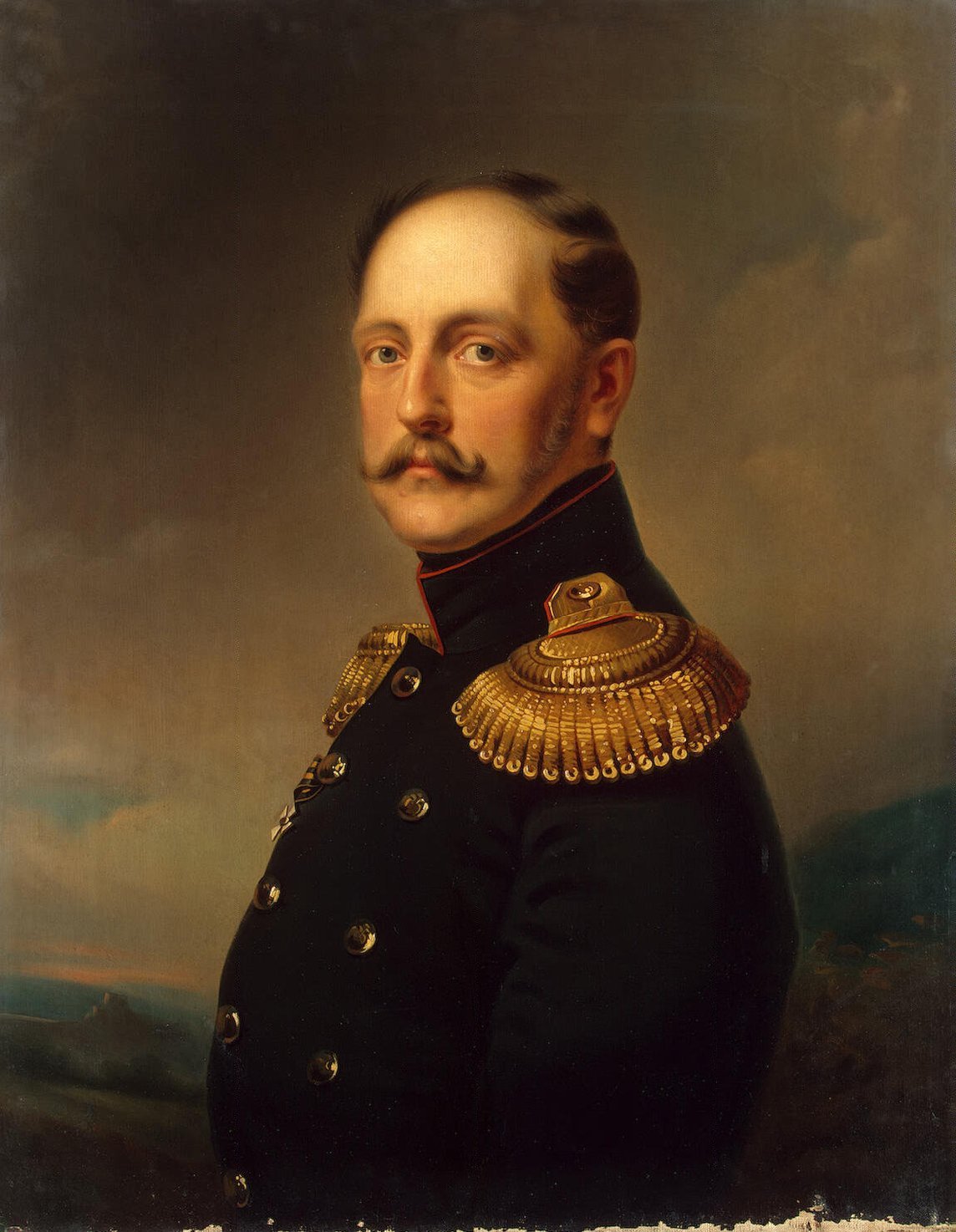 Во время правления 
Николая I, коррупция стала механизмом государственного управления, но было создано III отделение для безопасности императора и борьбы с преступностью
Николай I
История коррупции 1918 год
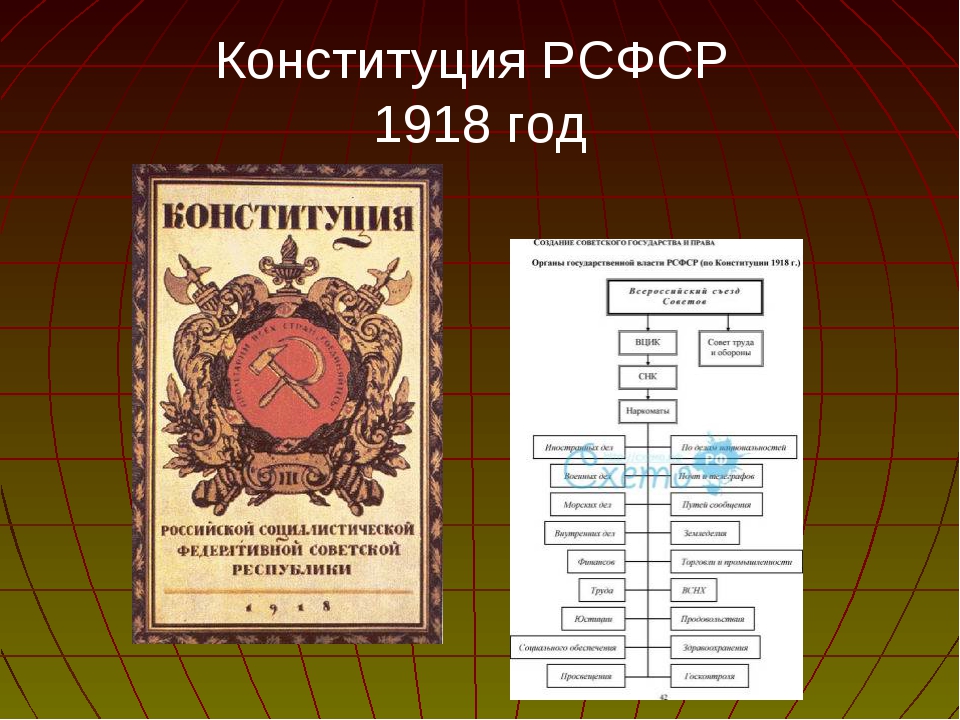 По декрету о взяточничестве полагалось тюремное заключение на 5 лет с конфискацией имущества
История коррупции
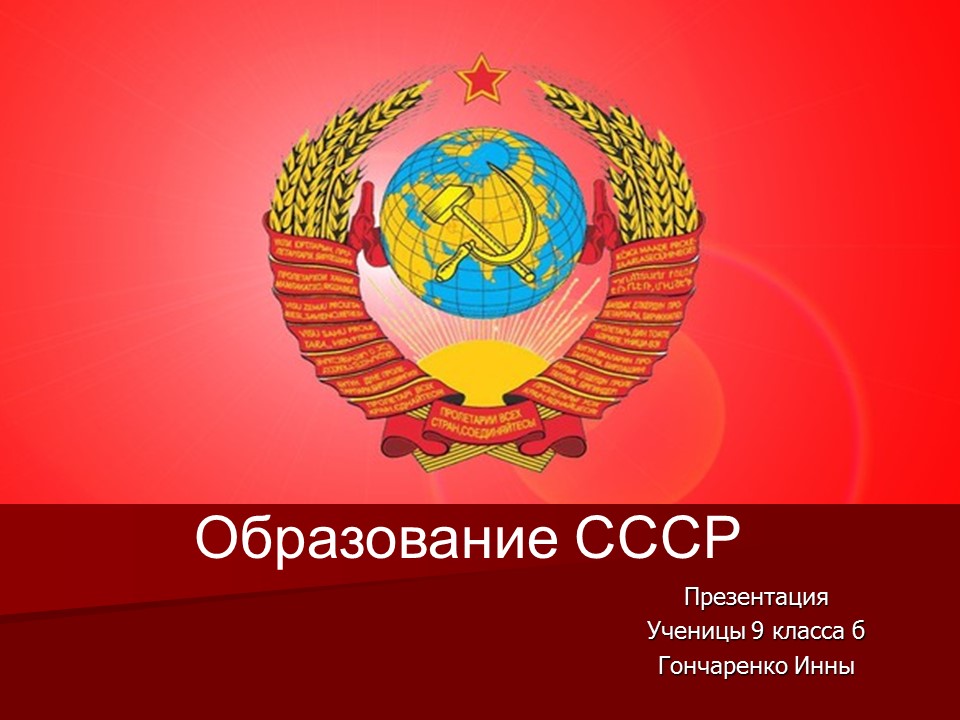 1922 год
 По Уголовному кодексу за взяточничество был положен расстрел

1957 год
 Официальная борьба с коррупцией была приостановлена, так как коррупция считалась редким явлением
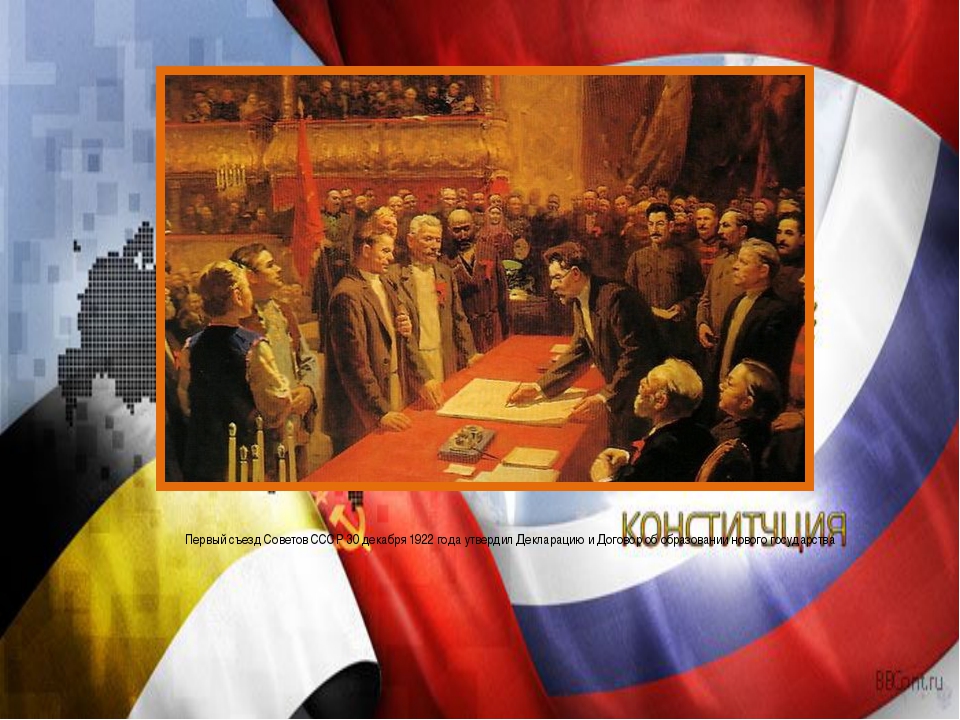 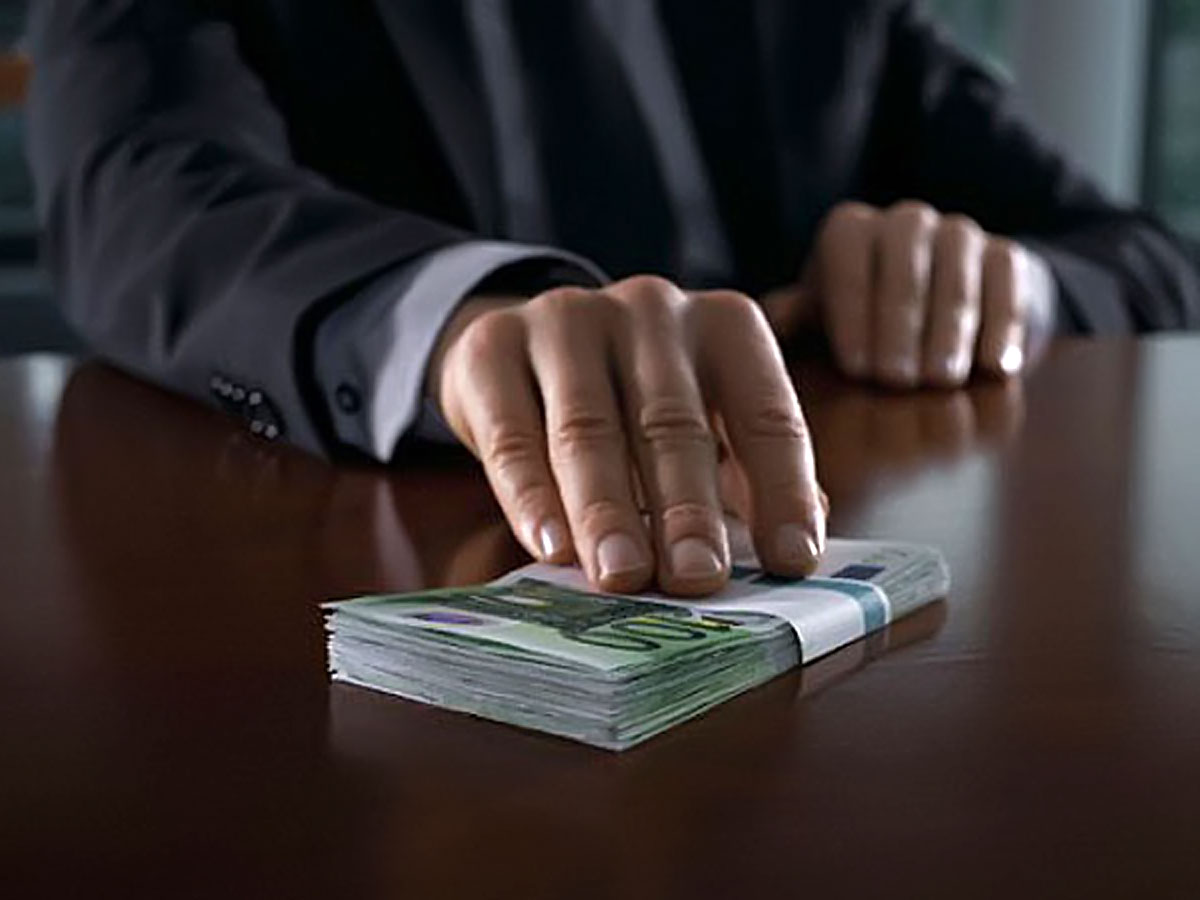 Виды коррупции
Бытовая коррупция
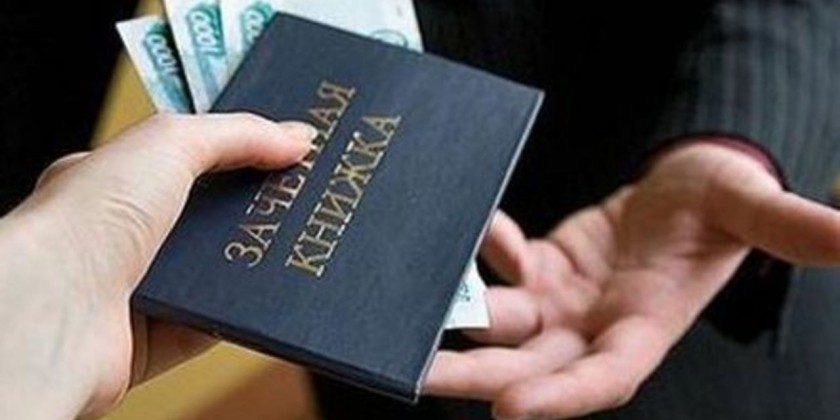 Бытовая коррупция порождается взаимодействием рядовых граждан и чиновников. В неё входят различные подарки от граждан и услуги должностному лицу и
 членам семьи
Деловая коррупция
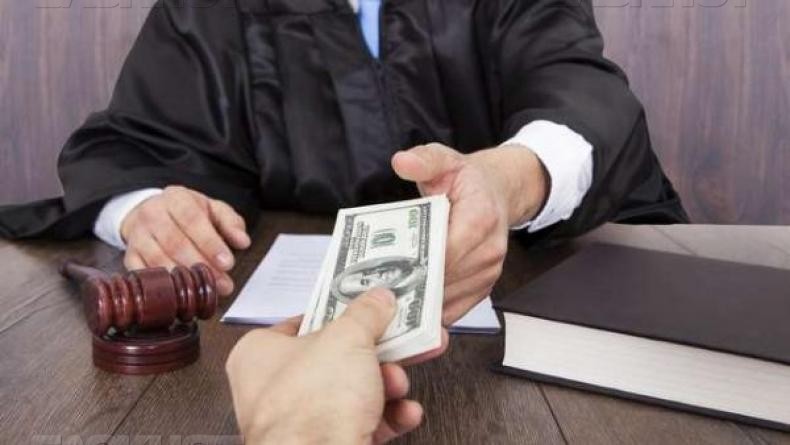 Деловая коррупция возникает при взаимодействии власти и бизнеса. Например, в случае хозяйственного спора, стороны могут стремиться заручиться поддержкой судьи с целью вынесения решения в свою пользу
Коррупция верховной власти
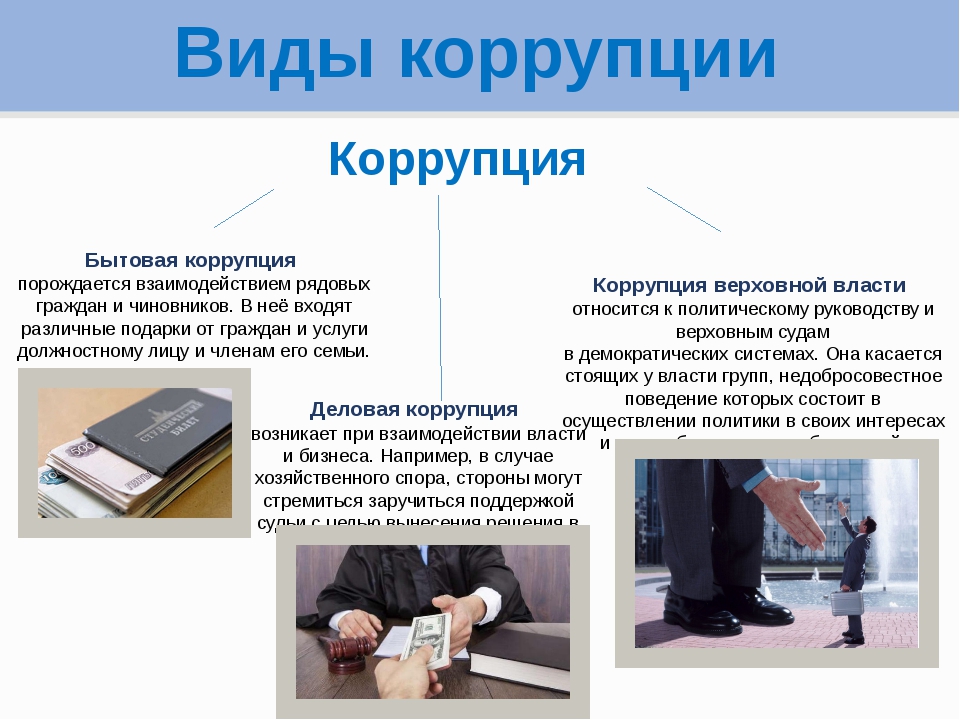 Коррупция верховной власти относится  к политическому руководству и верховным судам в демократических системах. Она касается стоящих у власти групп, недобросовестное поведение которых состоит в осуществлении политики в своих интересах и 
в ущерб интересам избирателей
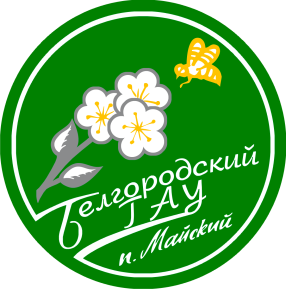 Эта статья находится в библиотечном фонде
 Белгородского ГАУ
Левин М. коррупция в России: классификация и динамика / М. Левин, Г. Сатаров // Вопросы экономики. – 2012. - №10. – С. 4-29
Статья посвящена анализу российской коррупции как своеобразной «отрасли» российской экономики, на которую оказывает существенное влияние политическая система. Последняя, в свою, очередь, также изменяется под влиянием коррупции
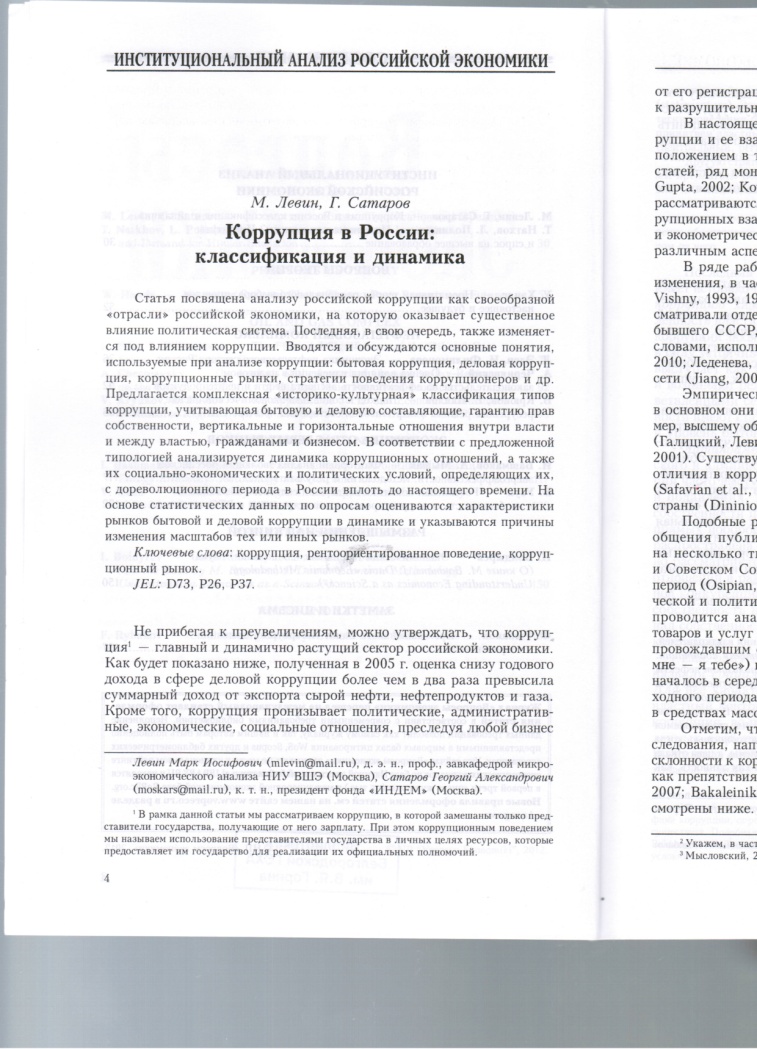 Причины коррупционной 
деятельности
Низкая заработная плата государственных служащих
Незнание законов
Желание легкой наживы
Частая сменяемость лиц на различных должностях
Нестабильность в странеКоррупция как привычка
Низкий уровень жизни населения
Слабая развитость 
государственных институтов
Безработица
Неразвитость институтов гражданского общества
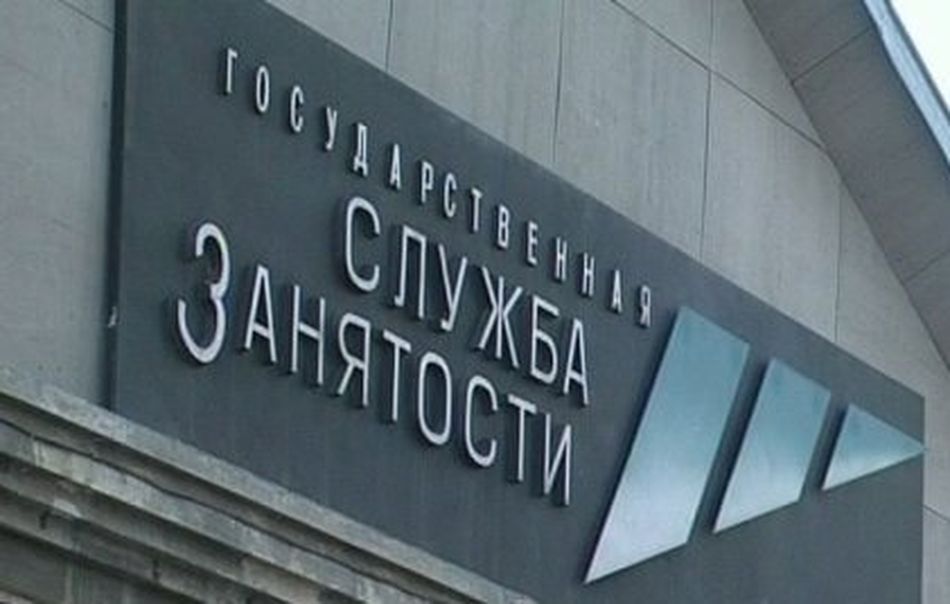 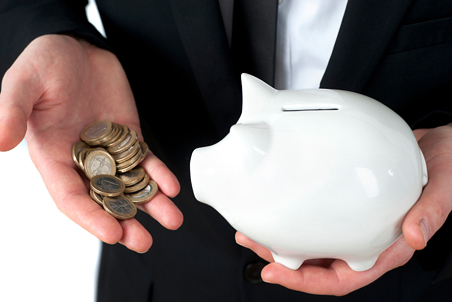 Формы коррупции
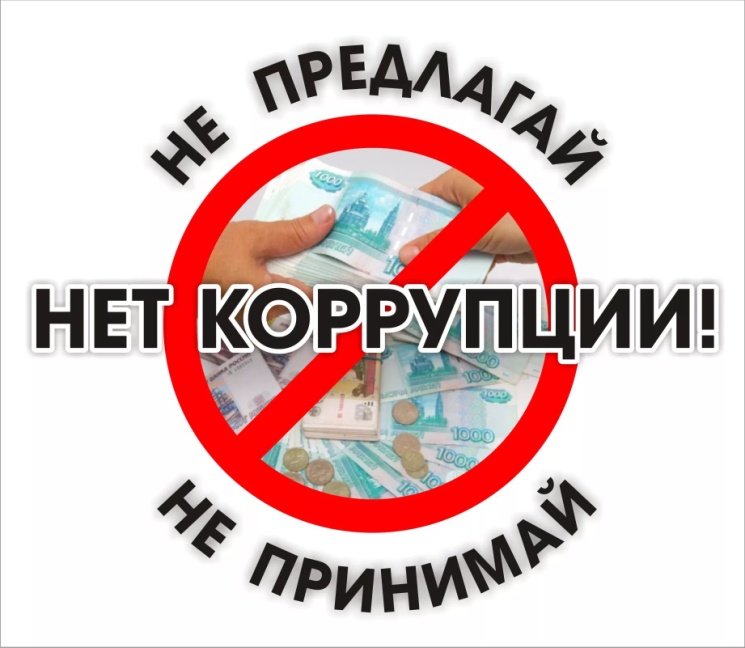 Взяточничество

 Растрата

 Вымогательство

 Злоупотребление служебным положением

 Совмещение государственной службы с
 коммерческой деятельностью

 Непотизм (кумовство, фаворитизм) – из Конвенции ООН против коррупции
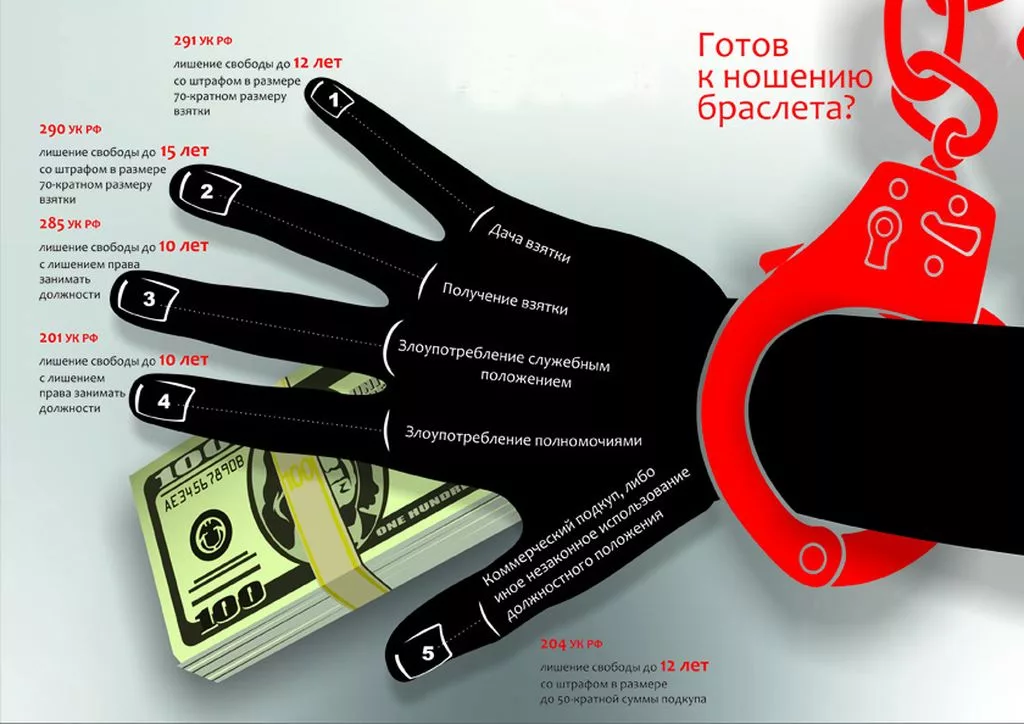 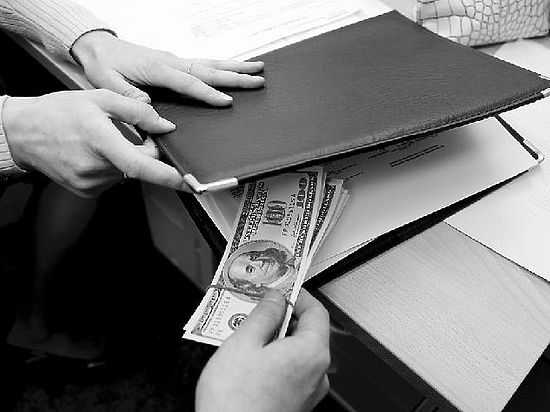 Коррупция в различных сферах деятельности
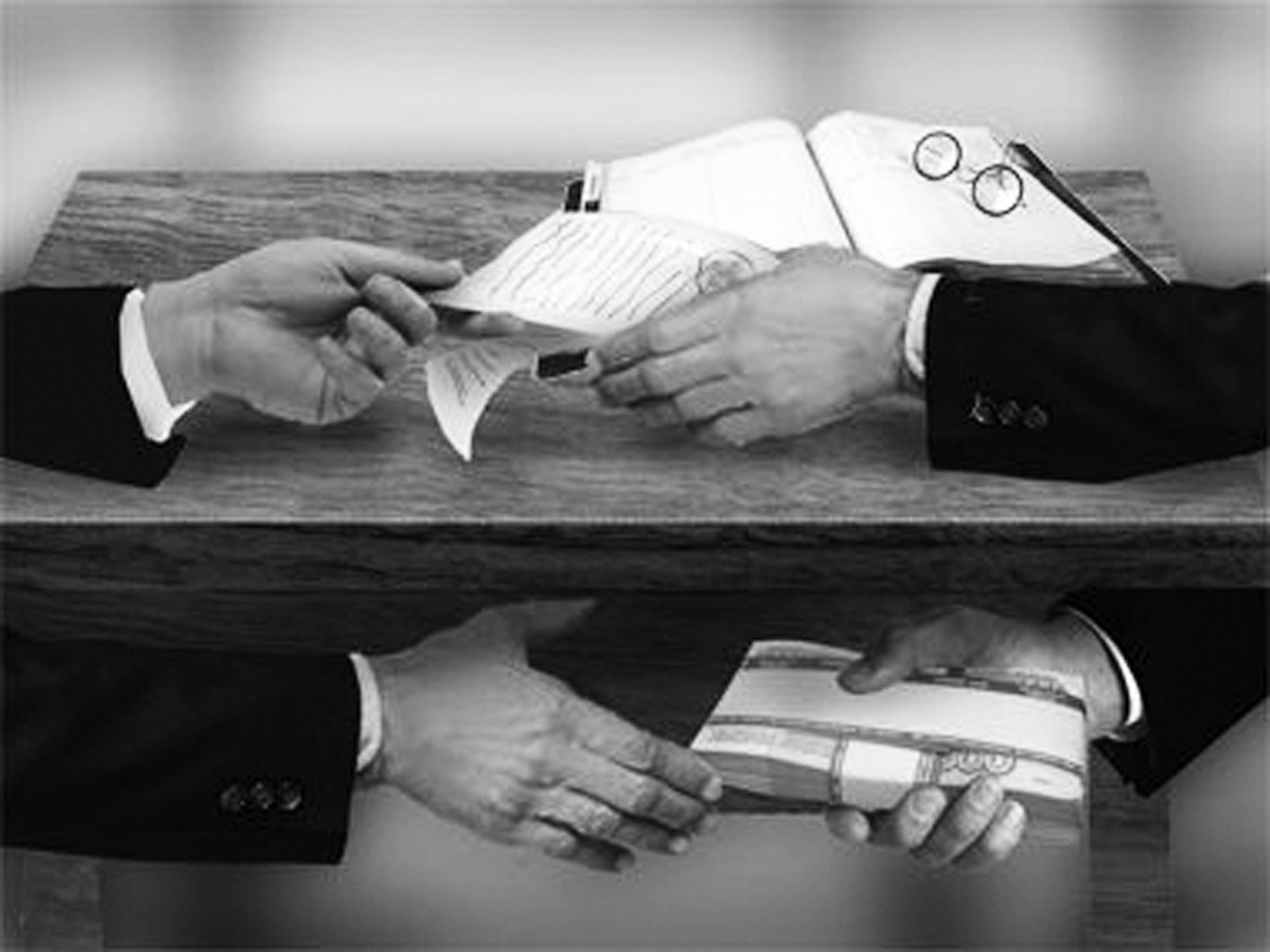 Коррупция является одной из основных проблем современной России. Большинство россиян вынуждены давать взятки проверяющим или регистрирующим органам для ускорения оформления документов
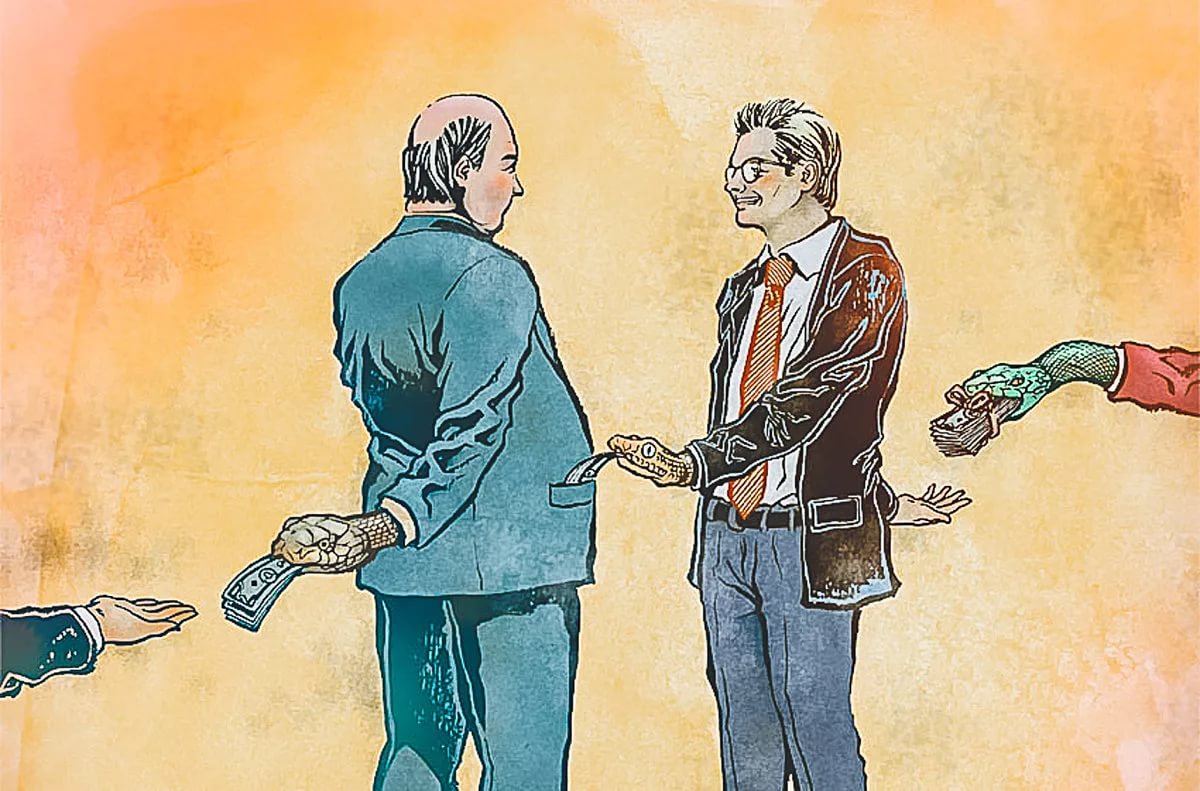 Сферы деятельности наиболее подверженные коррупции в России
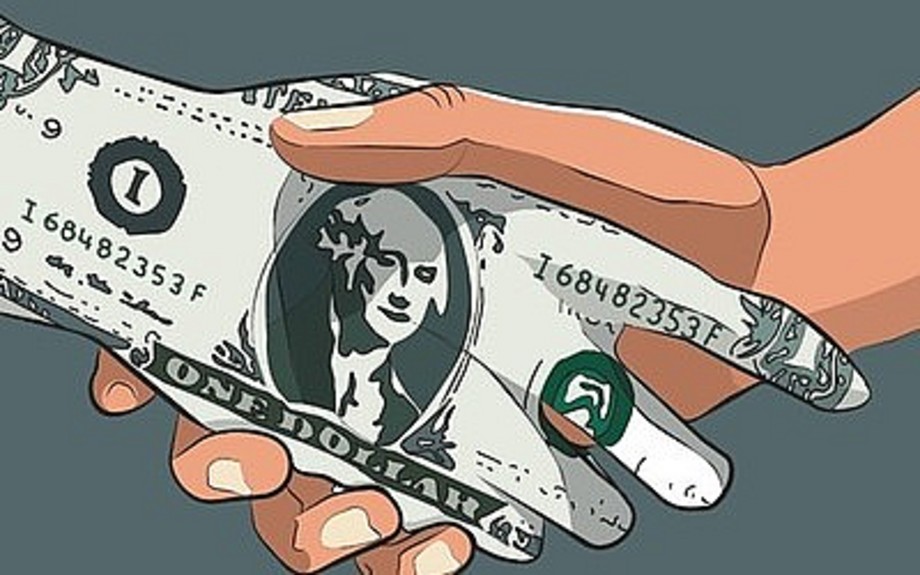 таможенные службы; 
 медицинские организации; 
 автоинспекции; 
 судебные органы; 
 налоговые органы; 
 правоохранительные органы; 
 лицензирование и регистрация предпринимательской деятельности; 
 выдача разрешений на размещение и проведение банковских операций с бюджетными средствами; 
 получение кредитов; 
 получение экспортных квот
Сферы деятельности наиболее подверженные коррупции в России
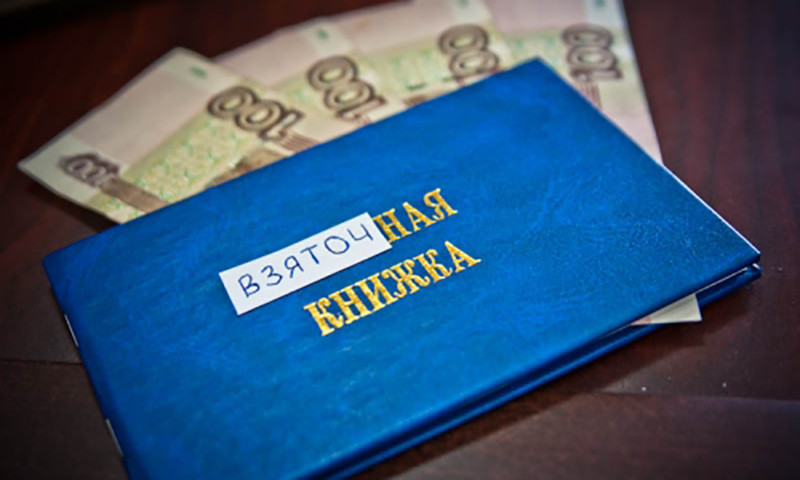 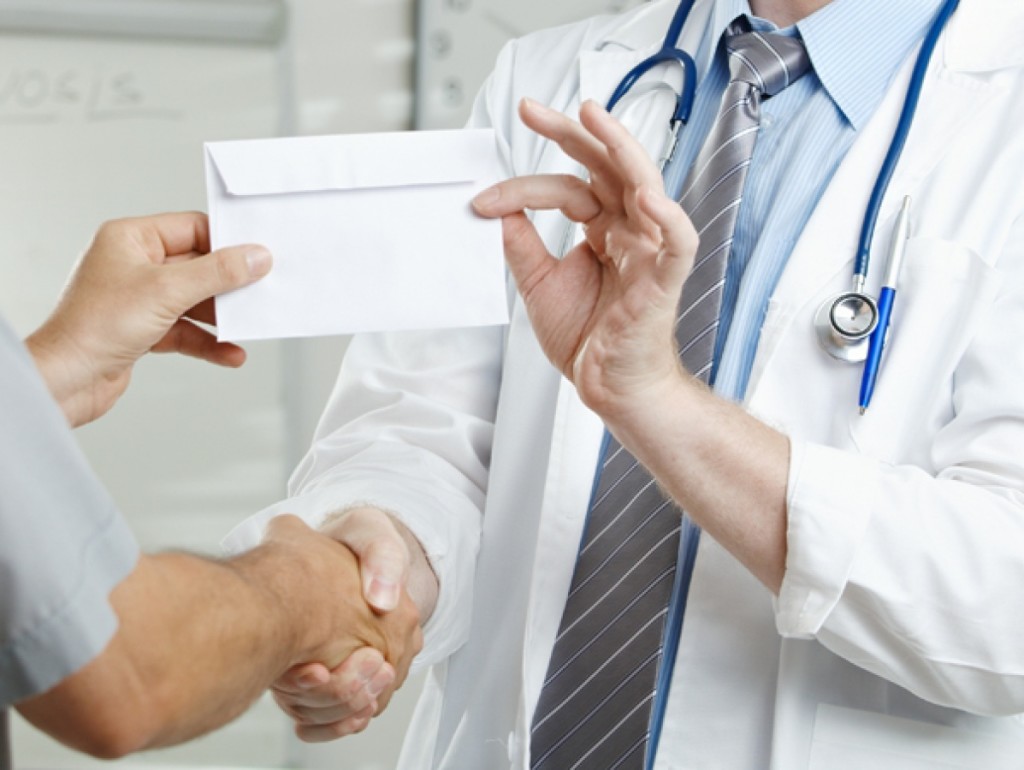 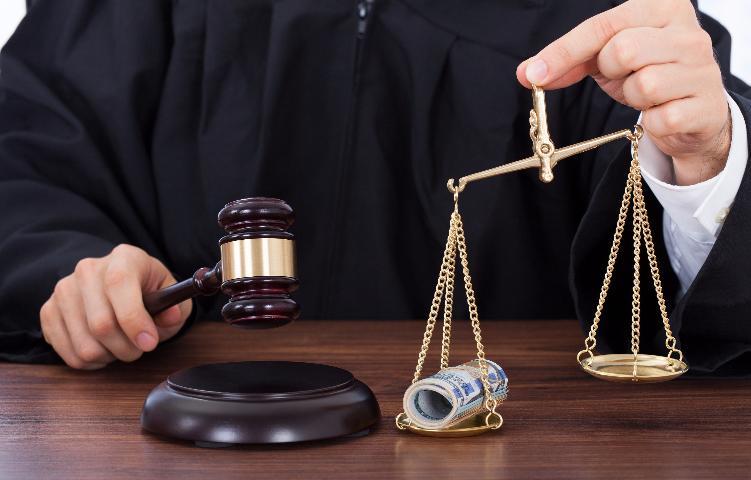 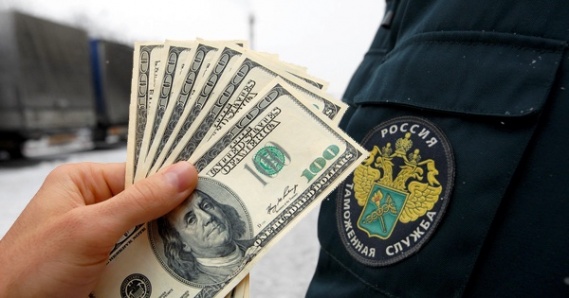 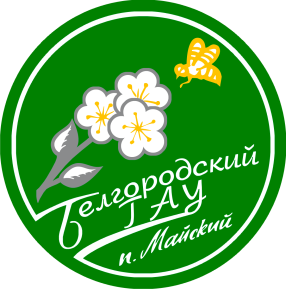 Эта статья находится в библиотечном фонде
 Белгородского ГАУ
Таланов С.Л. Девиантное поведение в вузах ЦФО и СЗФО: причины, масштабы, разновидности, перспективы противостояния / С.Л. Таланов // ALMA MATER. – 2013. - №10. – С.28-36
В настоящее время в стране идет активная борьба с коррупцией. Многочисленные социологические исследования показывают, что коррупция получила широкое распространение в ГИБДД, в сфере государственных и муниципальных закупок, системах здравоохранения и образования
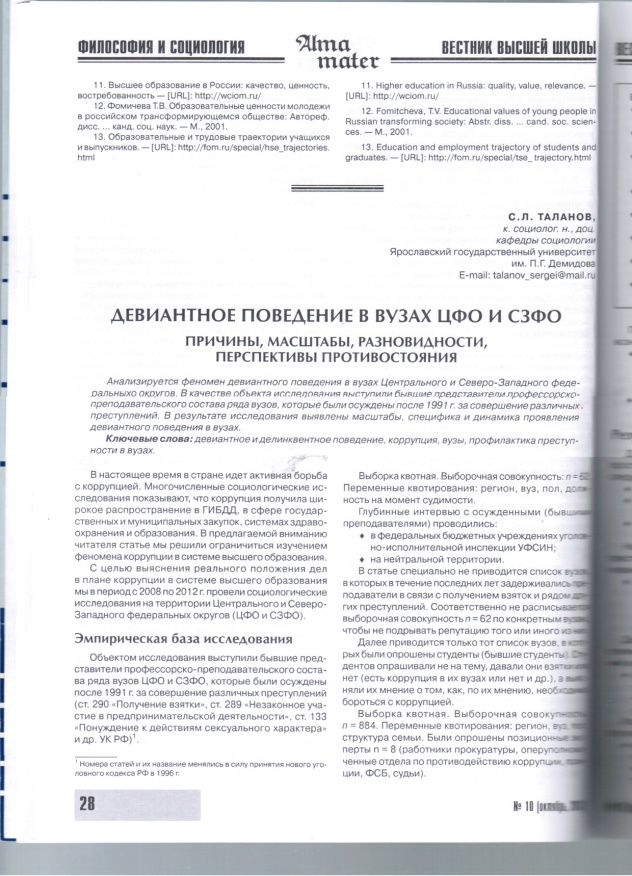 Сферы деятельности наиболее подверженные коррупции в России
строительство и ремонт за счёт бюджетных средств; 
 освобождение от призыва на военную службу в вооружённые силы; 
 поступление в государственные высшие учебные заведения
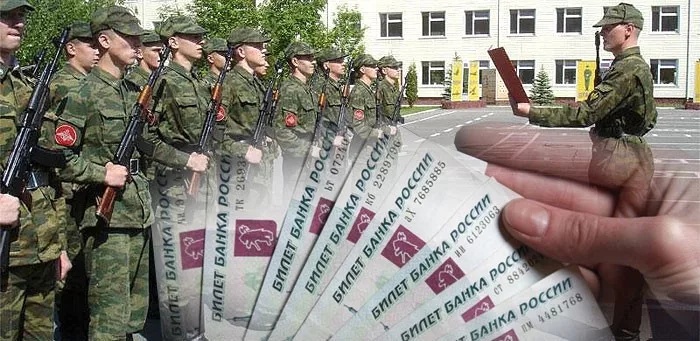 Сферы деятельности наиболее подверженные коррупции в России
государственная регистрация, аттестация и аккредитация негосударственных высших учебных заведений; 
 прием на службу, позволяющую иметь значительный незаконный доход от должности в государственных и муниципальных учреждениях; 
 формирование партийных избирательных списков
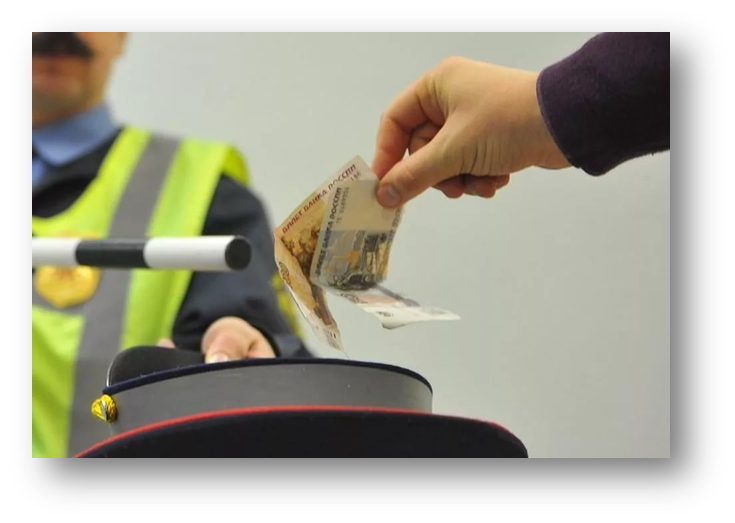 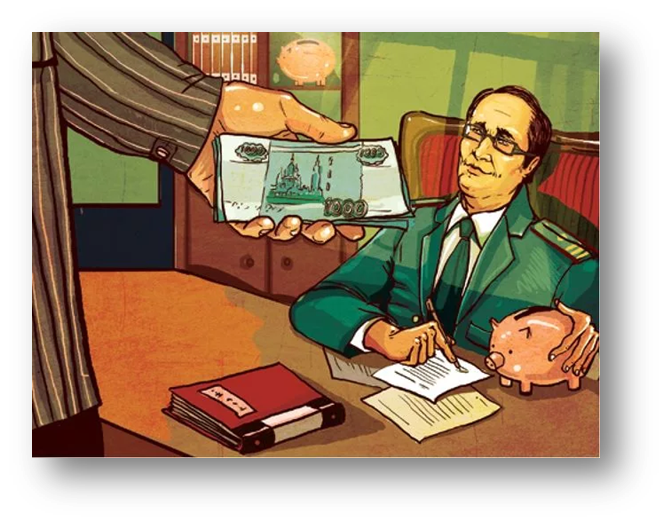 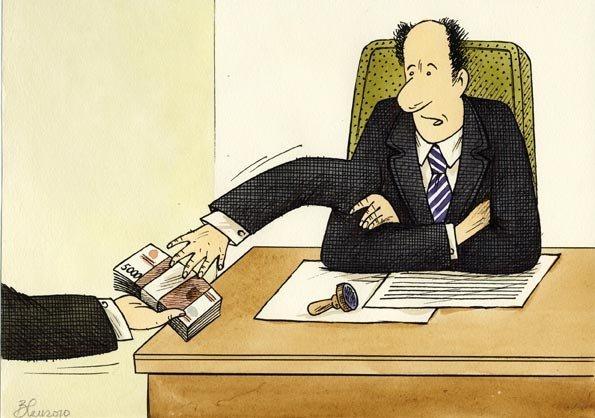 Наиболее коррумпированной сферой экономики является сфера предоставления государственных и муниципальных услуг, по данным статистики в 2011 году средний размер взятки составил в два с половиной раза выше, 
чем в 2009 году
Масштабы российской коррупции в образовании
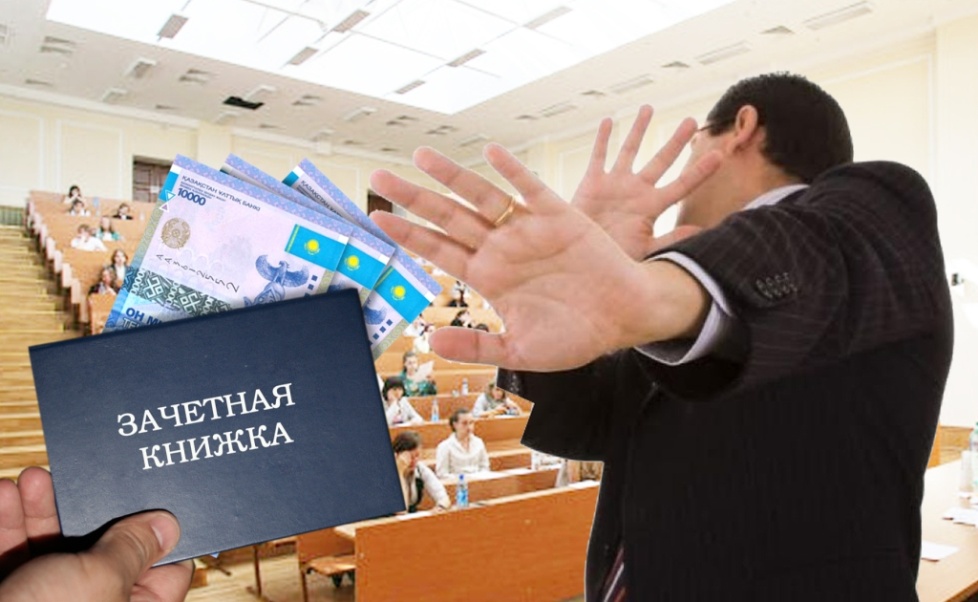 Международная организация Transparency International оценила рынок российской коррупции в 300 миллиардов долларов;

 5,5 миллиардов долларов – оборот коррупционных средств в образовании Российской Федерации
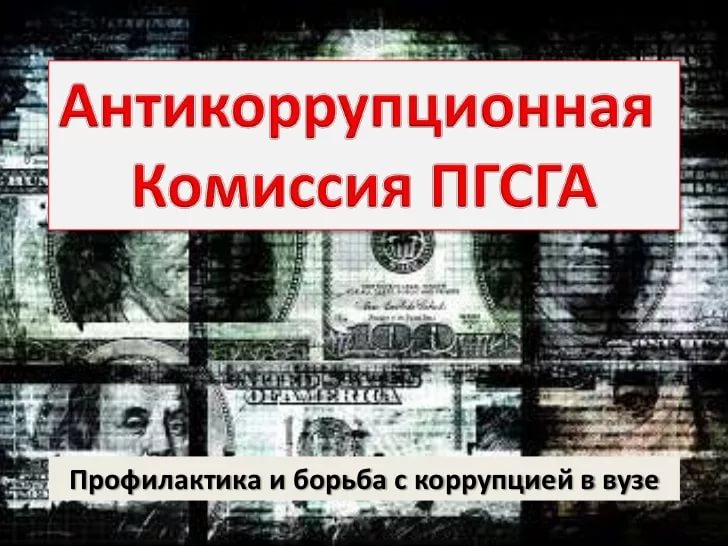 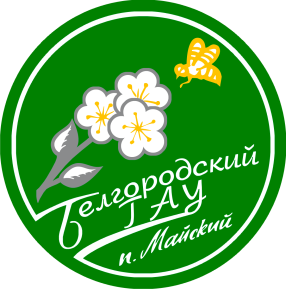 Эта статья находится в библиотечном фонде
 Белгородского ГАУ
Донецкая С.С. Состояние и структура коррупции в российских вузах (Анализ мнений студентов) / С.С. Донецкая // Высшее образование в России. – 2015. - №8-9. – С. 68-77
В статье рассказывается о коррупционных процессах, которые охватили практически все отрасли экономики и уровни управления государством в современной России. 
Сфера образования
 в коррупционном рейтинге занимает третье место, уступая только властным и силовым структурам
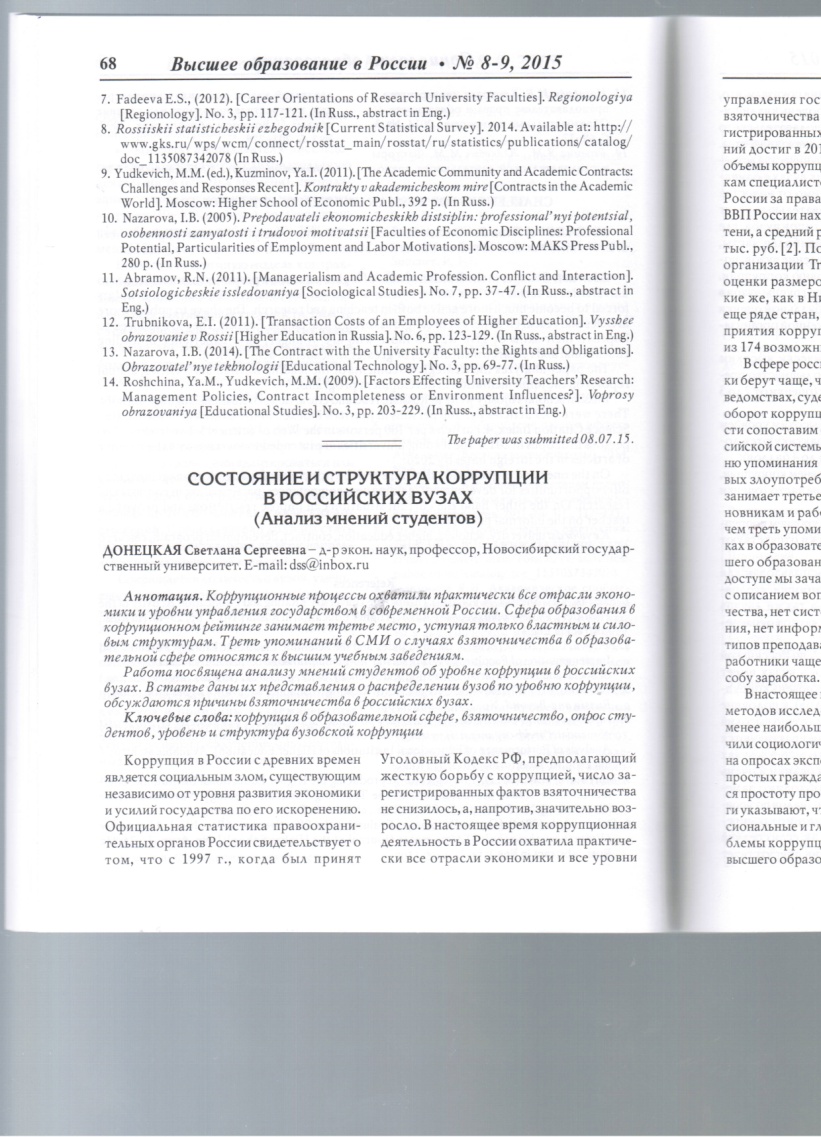 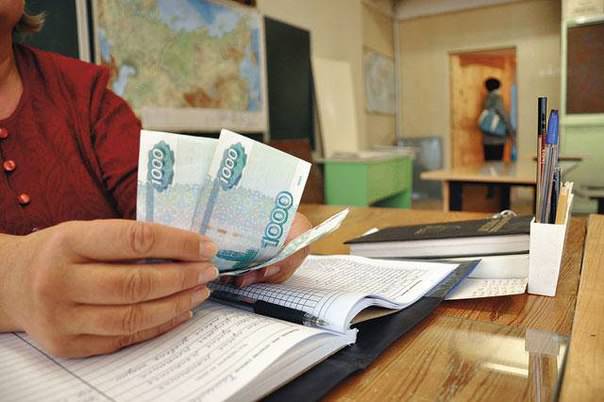 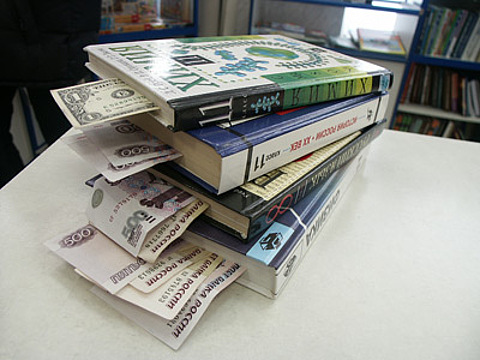 По мнению президента Всероссийского фонда образования С. Комова: «Уровень коррупции в России при поступлении в вузы после введения ЕГЭ вырос в 20-25 раз и в 2009 году достиг 5 миллиардов долларов»
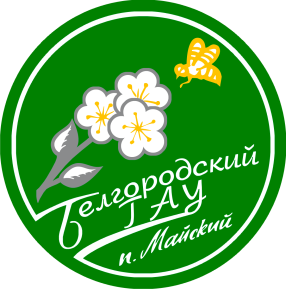 Эта статья находится в библиотечном фонде
 Белгородского ГАУ
Макарова М.Н. Коррупция в высшем образовании и академическая этика / М.Н. Макарова, Р.В. Вахрушев // Высшее образование в России. – 2014. - №12. – С. 55-63
В статье рассмотрен мировой и отечественный опыт формирования антикоррупционной политики и академической этики в системе высшего образования. Анализируются различные формы коррупции и академических нарушений на Западе и в России
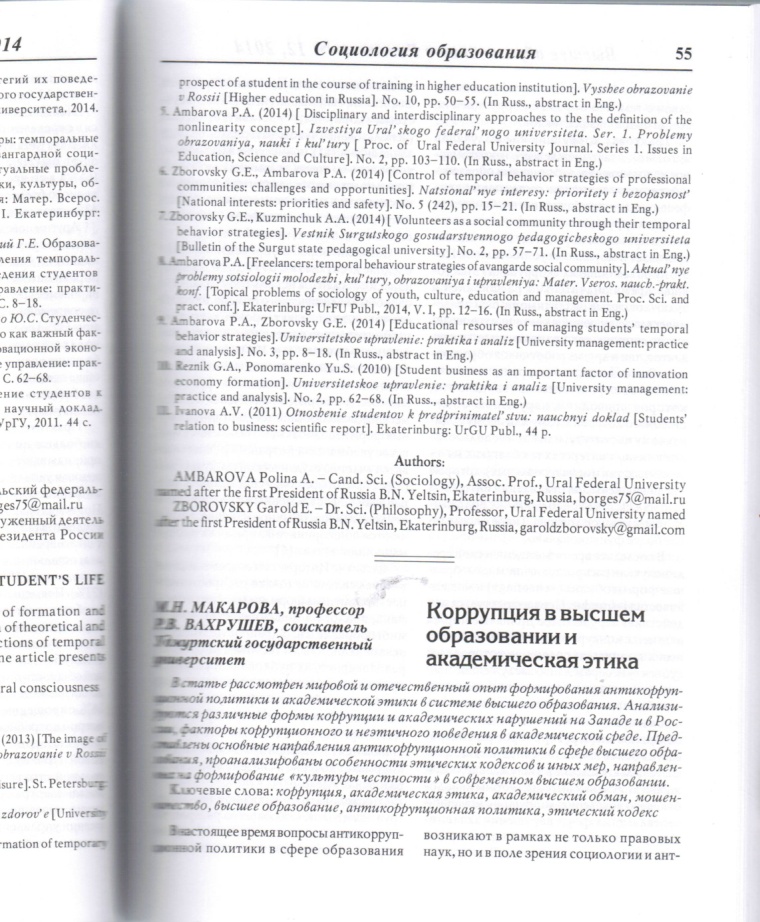 Проблемы антикоррупционного образования
отсутствует целостное знание о коррупции;
 в системе среднего и высшего образования России практически отсутствуют программы, направленные на противодействия коррупции;
 в традиционной социальной деятельности слабо представлена практика участия в контроле над властью и в процедурах принятия властных решений
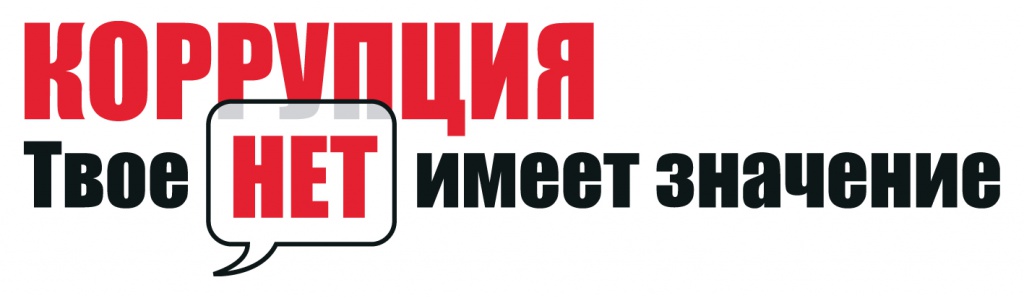 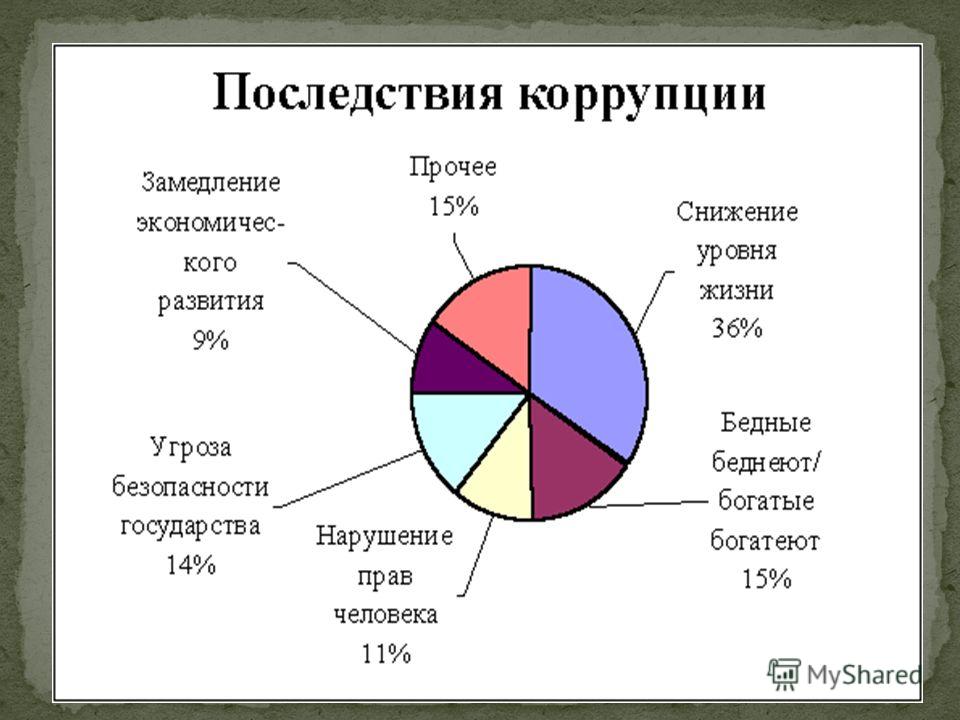 Индекс восприятия коррупции Transparency International - 2017
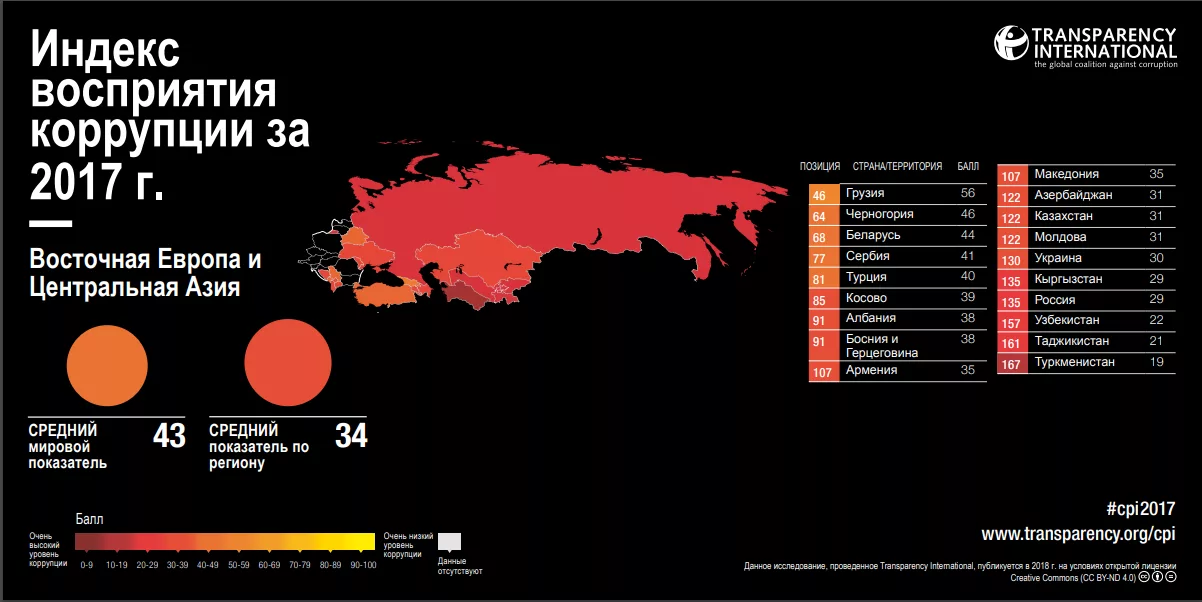 Индекс восприятия коррупции Transparency International
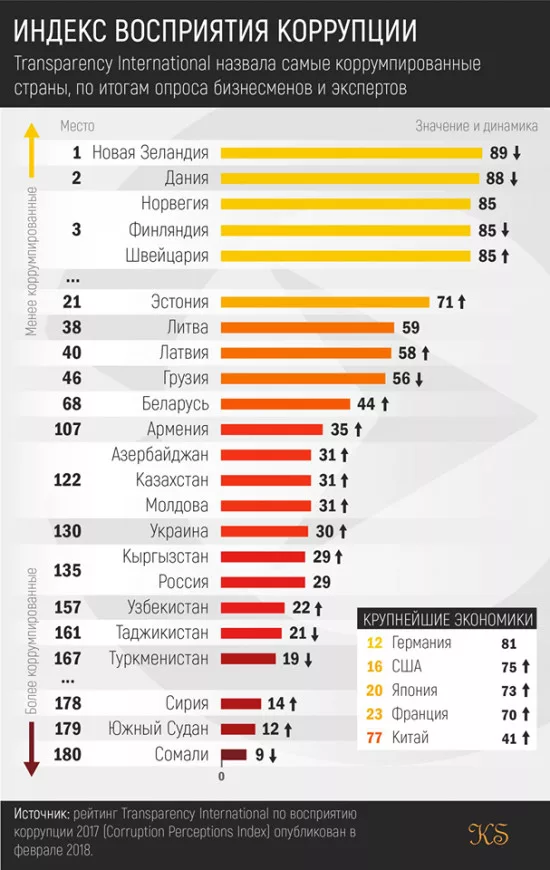 Самые коррумпированные страны, по итогам опроса экспертов за 2017 год
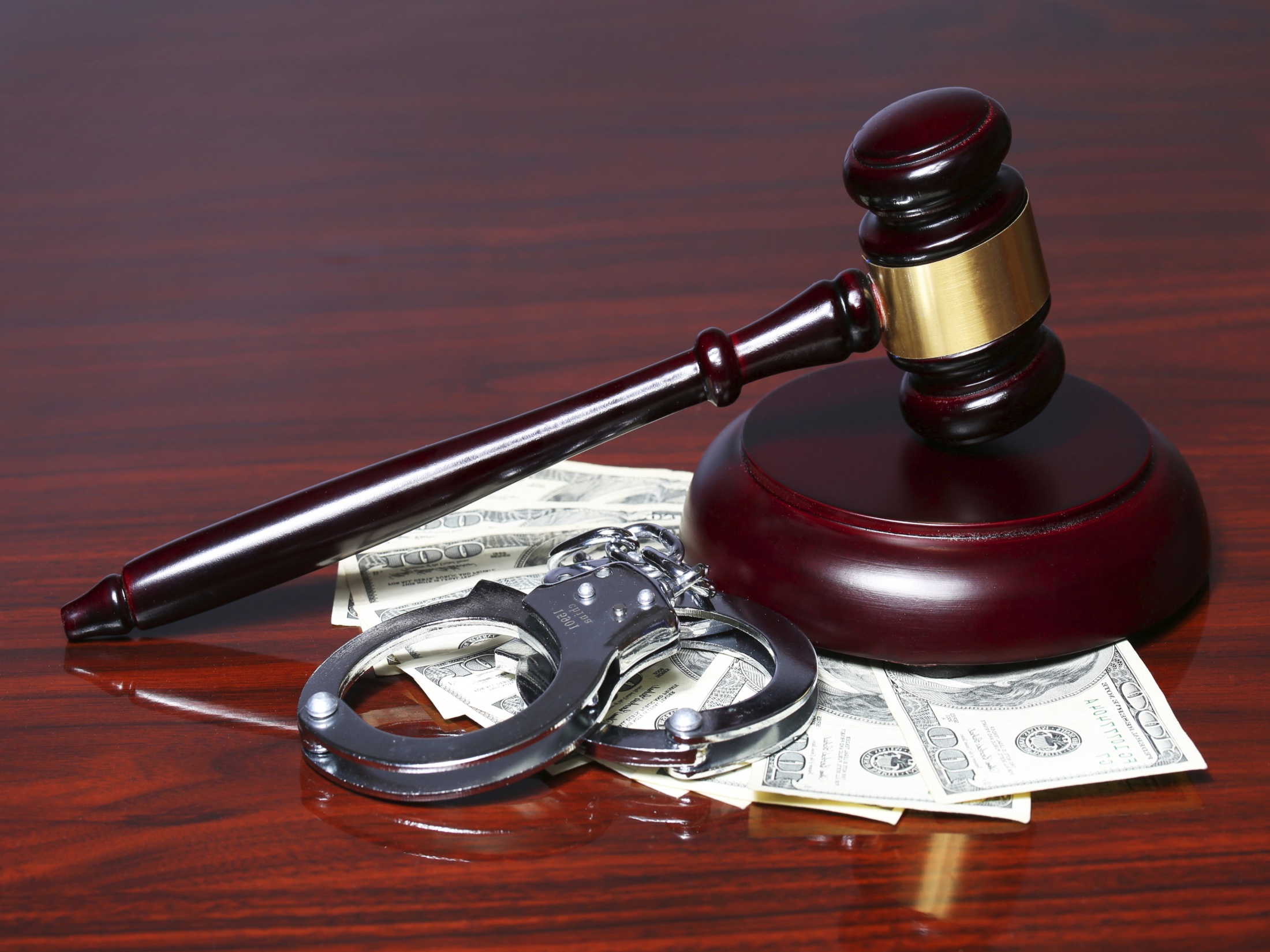 Противодействие коррупции 
в России
«Коррупция деморализует общество, разлагает власть и госаппарат»
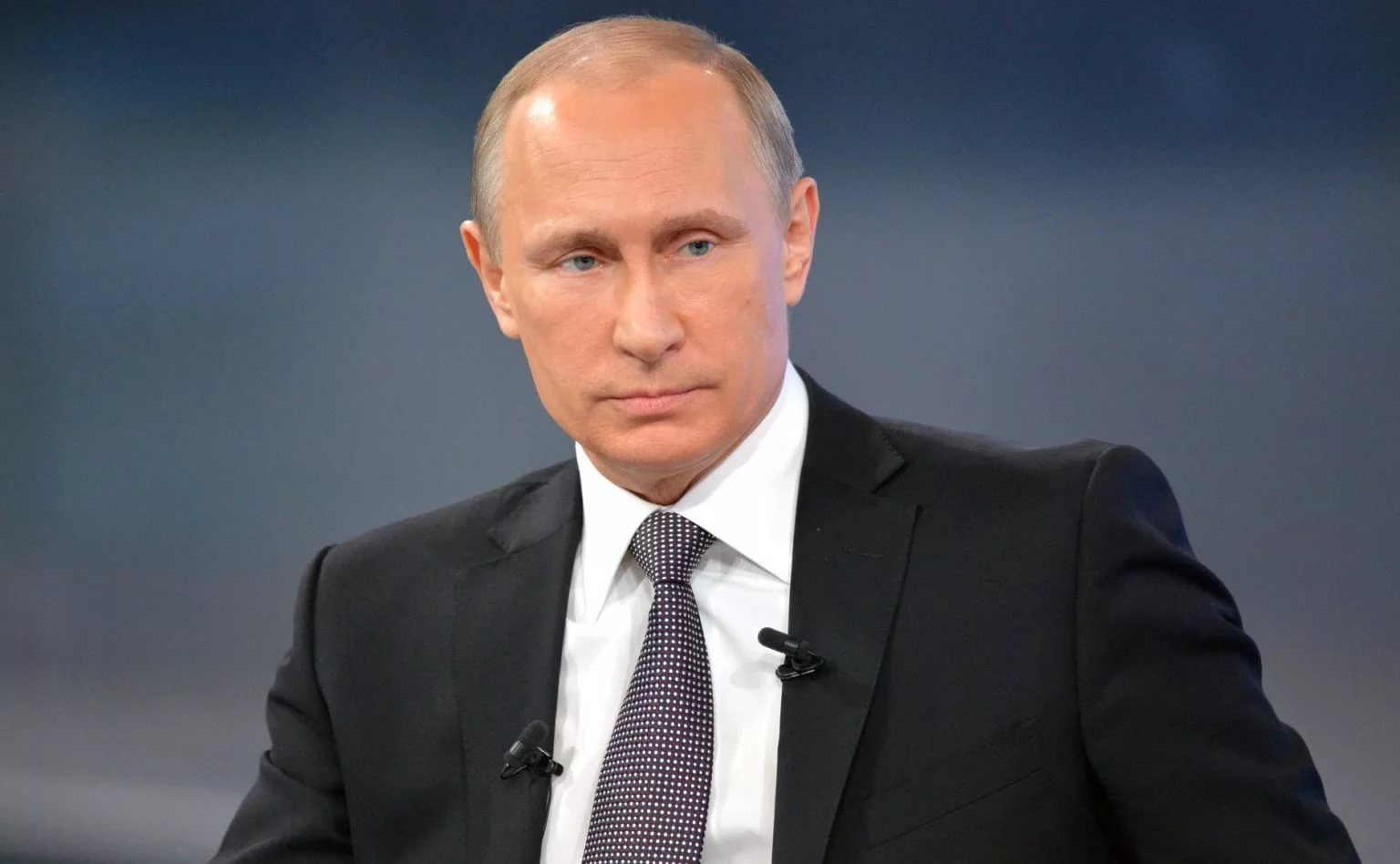 В.В. Путин
Противодействие коррупции - это деятельность федеральных органов государственной власти Российской Федерации
по предупреждению коррупции, в том числе по выявлению и последующему устранению причин коррупции
по выявлению, предупреждению, пресечению, раскрытию и расследованию коррупционных правонарушений
по минимизации и (или) ликвидации последствий коррупционных правонарушений
Виды взяток и наказания за них
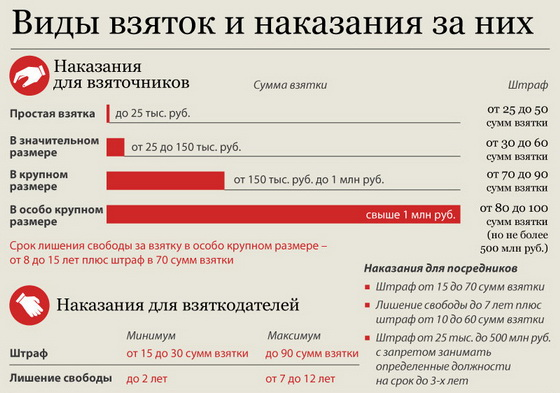 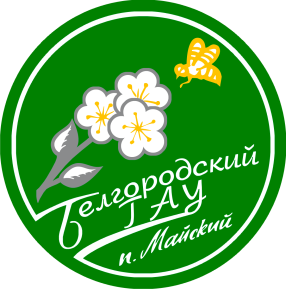 Эта статья находится в библиотечном фонде
 Белгородского ГАУ
Бачило И.Л. Информационная база противодействия человека и общества коррупции / И.Л. Бачило // Государство и право. – 2009. - №9. – С. 65-72
Современное общество глубоко поражено болезнью, имя которой – коррупция. 25 декабря  2008 года был принят ФЗ №292 «О противодействии коррупции». Принципы по которым работает ФЗ «О противодействии коррупции» сформулирован в статье 3 ФЗ и включает в себя семь норм-принципов
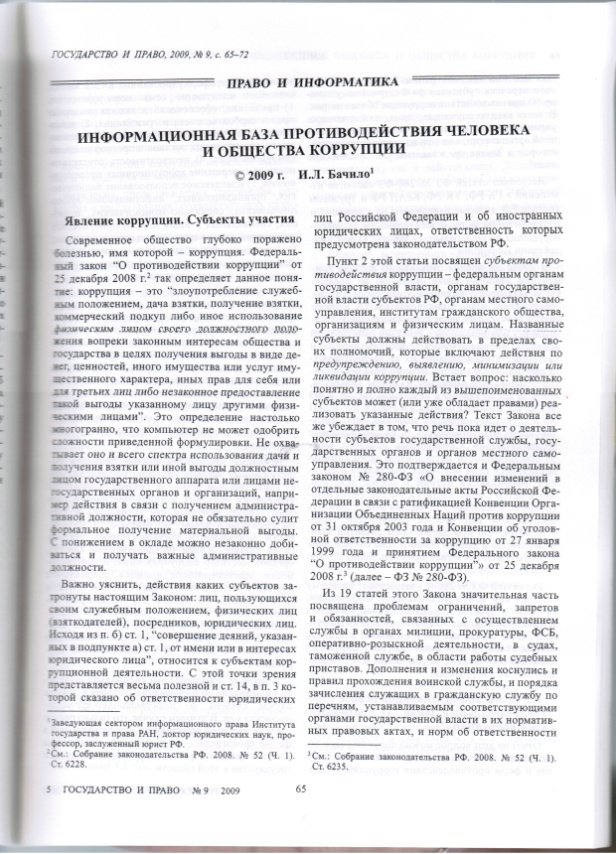 Способы борьбы с коррупцией
Увольнять с работы без права занимать определенные должности;
 Ужесточить уголовную ответственность;
 Усовершенствовать законодательство;
 Контролировать власть обществом;
 Ввести правовое воспитание граждан;
 Минимизировать личное общение с чиновниками
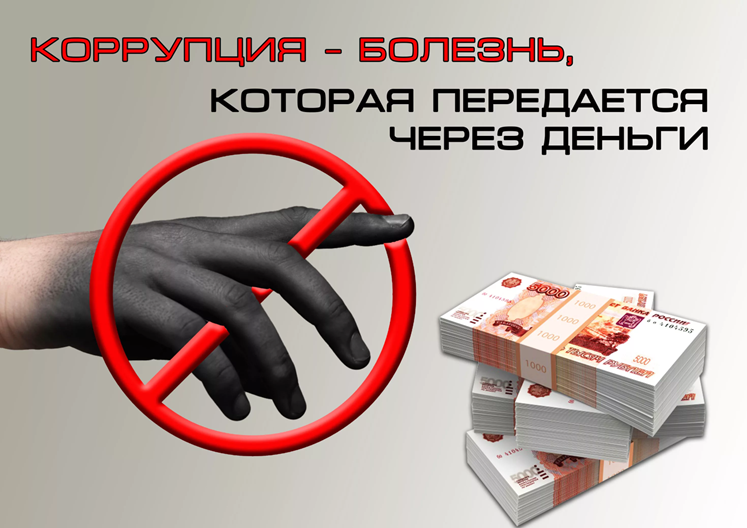 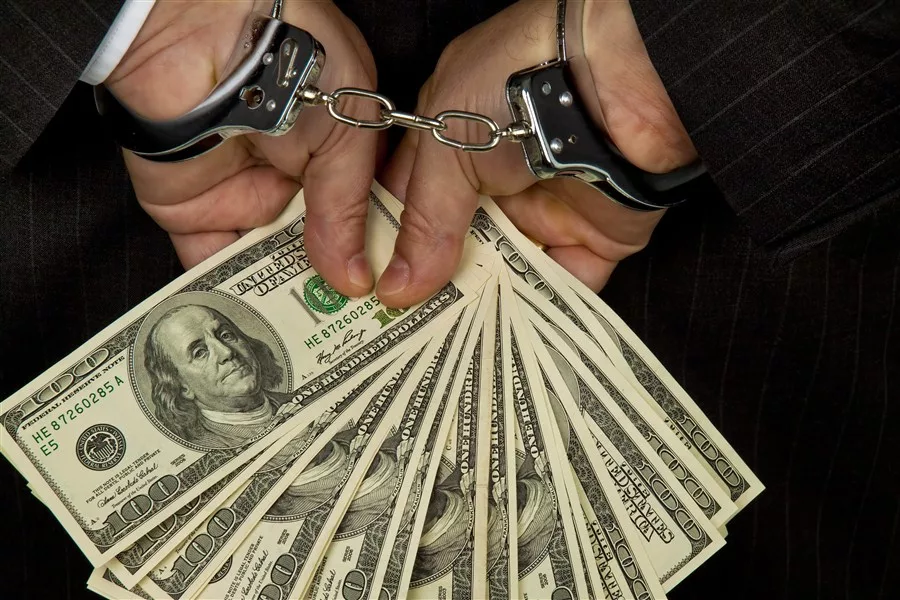 Борьбу с коррупцией нужно начать с самого себя и требовать устранения коррупционных проявлений от окружающих. Эффективность борьбы зависит от взаимодействия всех ветвей власти, их ответственности за процесс оздоровления общества. Необходимо быстро реагировать на все виды проявлений коррупционных правонарушений, справедливо давать наказания
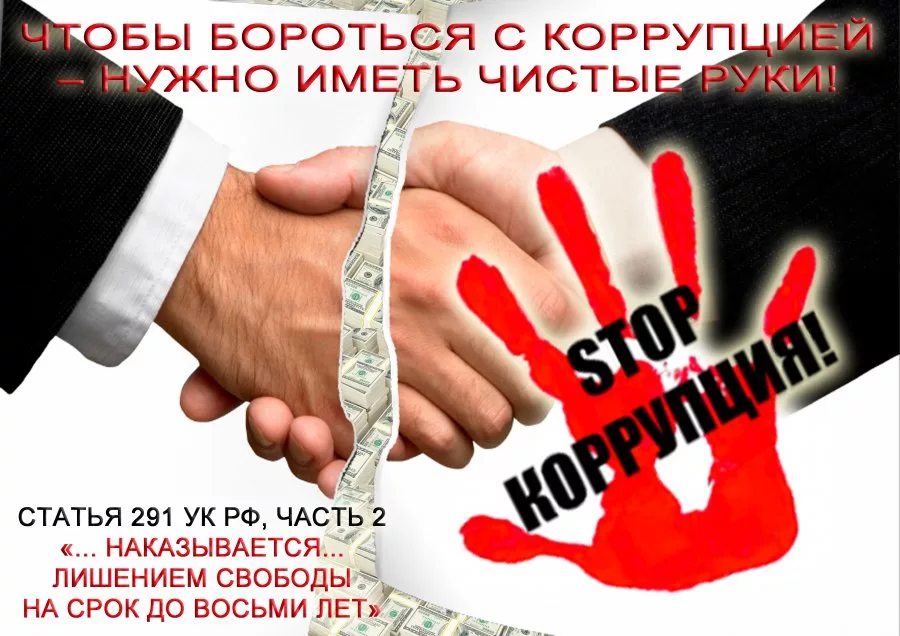 Что делать, если взятку просят или предлагают?
Незаметно записывать все разговоры
Не проявлять резких эмоций
Слушать внимательно, узнавать как можно больше подробностей
Не говорить сразу ни «да», ни «нет»
Поинтересоваться гарантиями решения вашего вопроса
Предложить перенести встречу на другое время
Сообщить о ситуации в правоохранительные органы или начальству
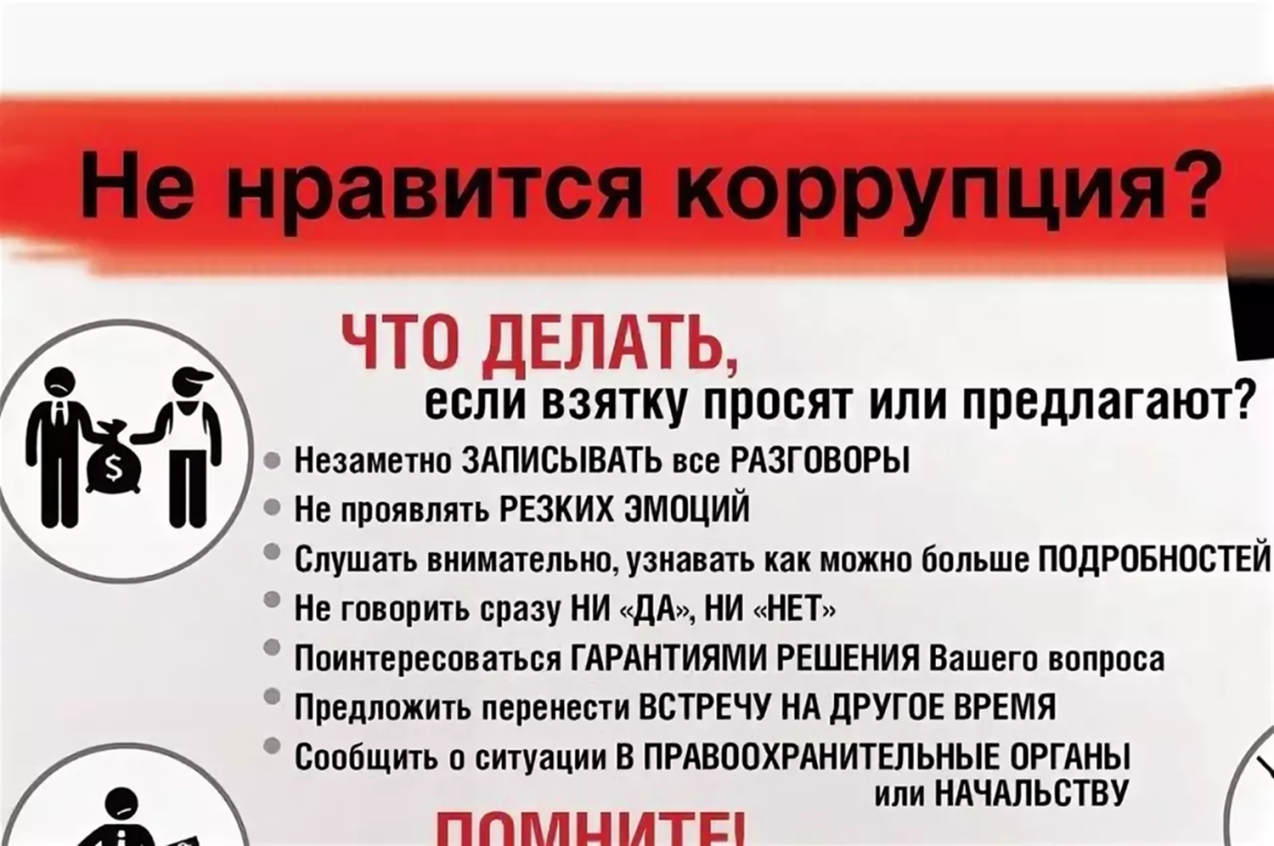 Виды наказания за взяточничество в Уголовном кодексе РФ
Статья 204. Коммерческий подкуп (максимальное наказание лишение свободы на срок до пяти лет)
 Статья 285. Злоупотребление должностными полномочиями (максимальное наказание лишение свободы на срок до десяти лет)
 Статья 290. Получение взятки (максимальное наказание лишение свободы на срок от семи до двенадцати лет с конфискацией или без таковой)
 Статья 291. Дача взятки (максимальное наказание лишение свободы на срок до восьми лет)
 Статья 292. Служебный подлог (максимальное наказание лишение свободы на срок до двух лет)
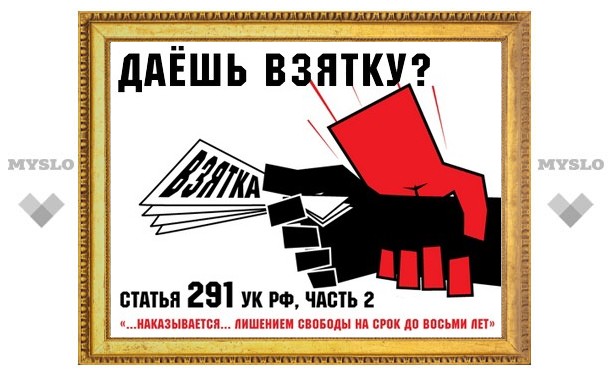 Помните!
Тот, кто предлагает вам нарушить закон, может вести запись разговора
Если вас вынудили к даче взятки – это не преступление
Если о взятке рассказали не вы – вы виновны
Заведомо ложный донос о взяточничестве – путевка в суд
Получение госуслуги в электронном виде препятствует вымогательству взятки!
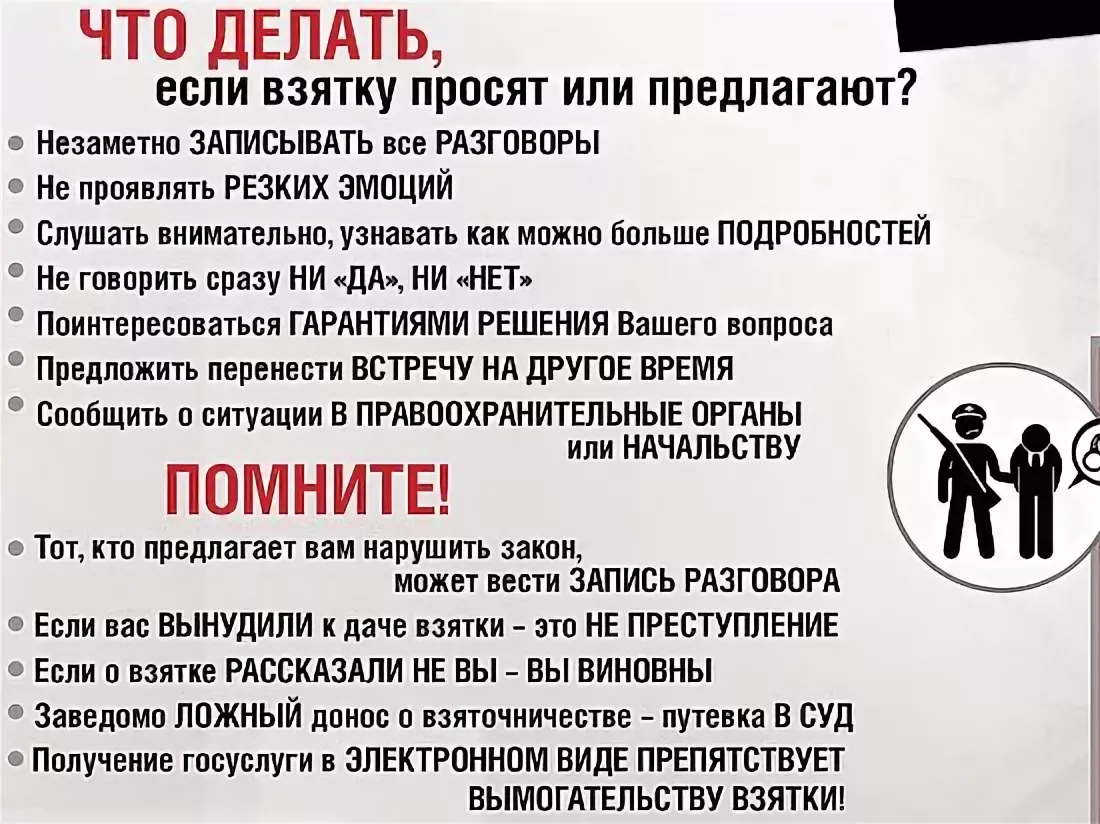 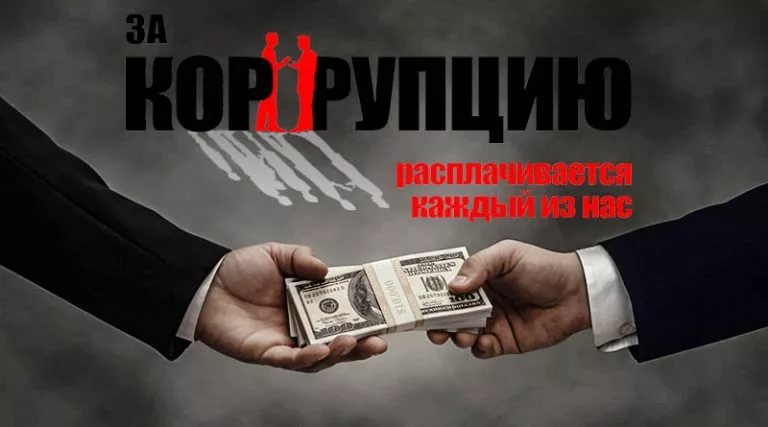 Статья 291. Дача взятки
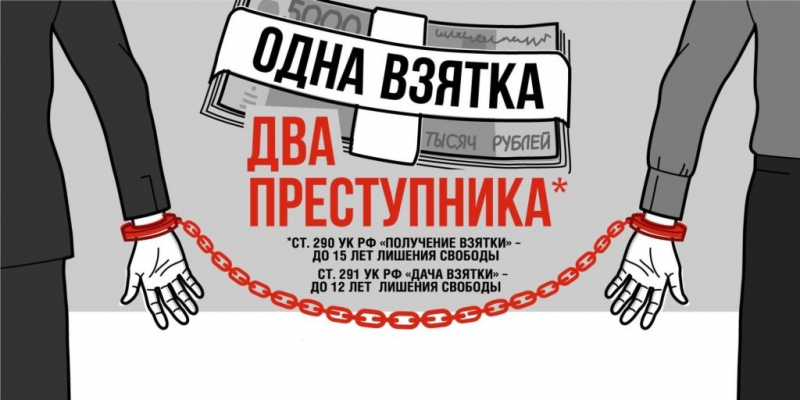 Дача взятки должностному лицу, иностранному должностному лицу либо лицу публичной международной организации лично или через посредника – наказывается штрафом в размере от пятнадцатикратной до тридцатикратной суммы взятки либо лишением свободы на срок до двух лет со штрафом в размере 
десятикратной суммы взятки
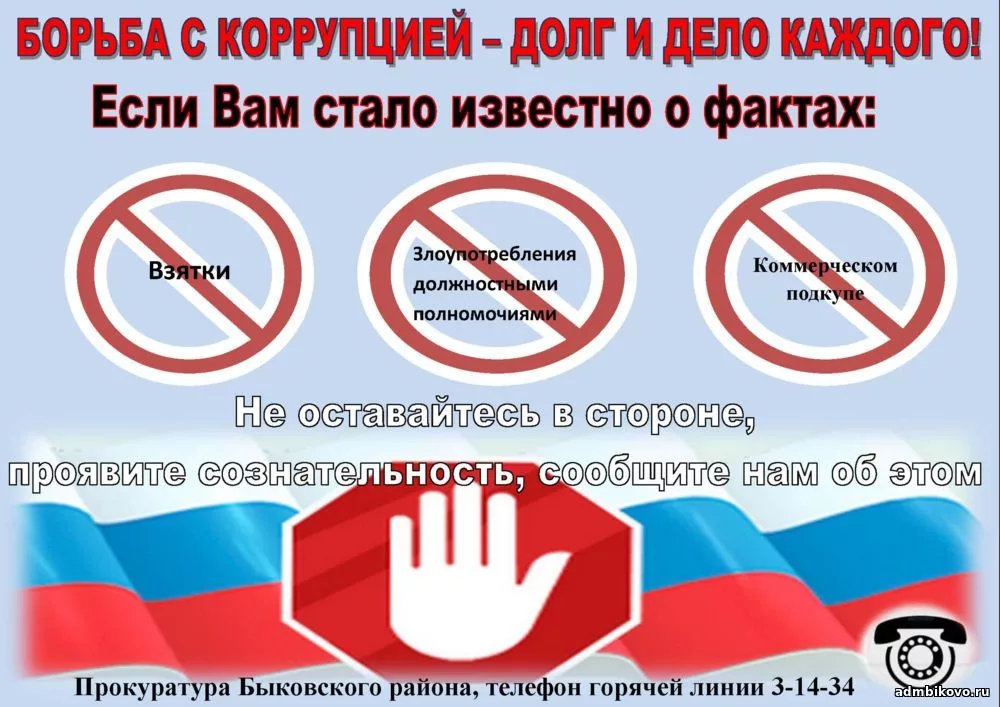 Принципы противодействия коррупции в Российской Федерации:
признание, обеспечение и защита основных прав и свобод человека и гражданина;

  законность;

  публичность и открытость деятельности государственных органов и органов местного самоуправления;

  неотвратимость ответственности за совершение коррупционных правонарушений;
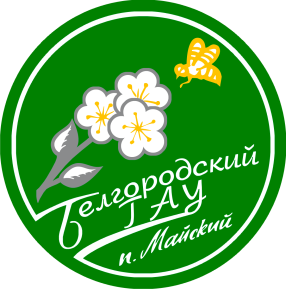 Эта книга находится в библиотечном фонде
 Белгородского ГАУ
Ф3(2) Т 41
Тимофеев Л.М. Институциональная коррупция / Л.М. Тимофеев. – М.: РГГУ, 2000. - 365 с.
Коррупция рассматривается в данной книге как особенное экономическое явления, возникающее в условиях ограничения или прямого запрета прав частной собственности и рыночных отношений. Автор книги по новому подходит к изучению исторических и социологических проблем, связанных с возникновением и развитием коррупции
Принципы противодействия коррупции в Российской Федерации:
комплексное использование политических, организационных, информационно-пропагандистских, социально-экономических, правовых, специальных и иных мер;

 приоритетное применение мер по предупреждению коррупции;

 сотрудничество государства с институтами гражданского общества, международными организациями и физическими лицами
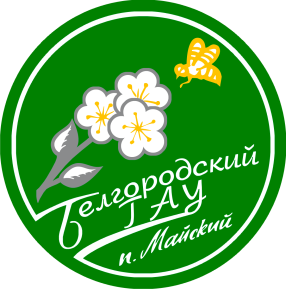 Эта статья находится в библиотечном фонде
 Белгородского ГАУ
Тирский В.В. Как устранить условия коррупции в сфере образования? / В.В. Тирский // Высшее образование сегодня. – 2010. - №9. – С. 60-62
В целом общей причиной коррупции является система исторически сложившихся социально-экономических отношений и соответствующий им менталитет любой нации. Поборы и подачки в противовес объективному разрешению дел существовали везде и всегда в разных масштабах и формах с разной степенью осуждения
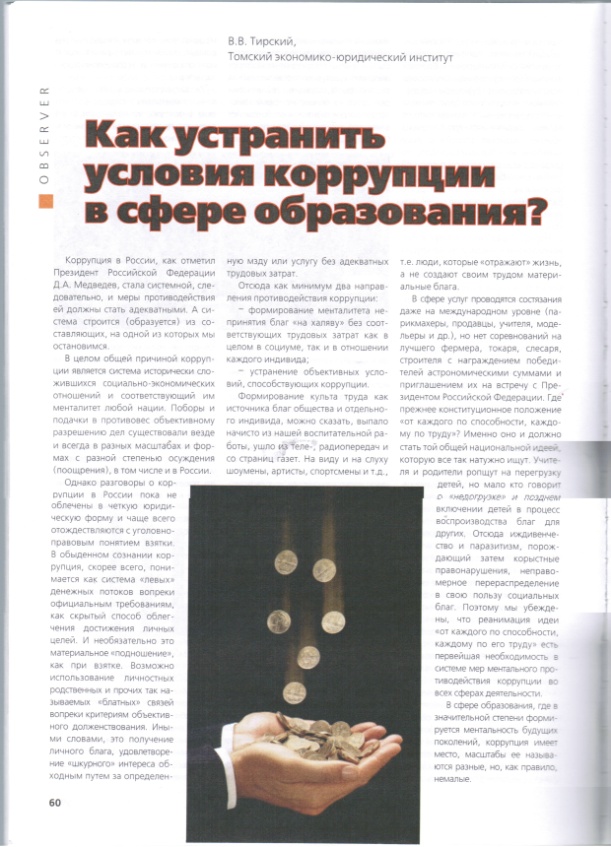 Нормативные правовые и иные акты в сфере противодействия коррупции
Указ Президента РФ от 01.04.2016 № 147 
«О Национальном плане противодействия коррупции на 2016-2017 годы»

Указ Президента РФ от 15 июля 2015 г. №364 «О мерах по совершенствованию организации деятельности в области противодействия коррупции» 

Федеральный закон Российской Федерации от 25.12.2008 N 273-ФЗ «О противодействии коррупции»
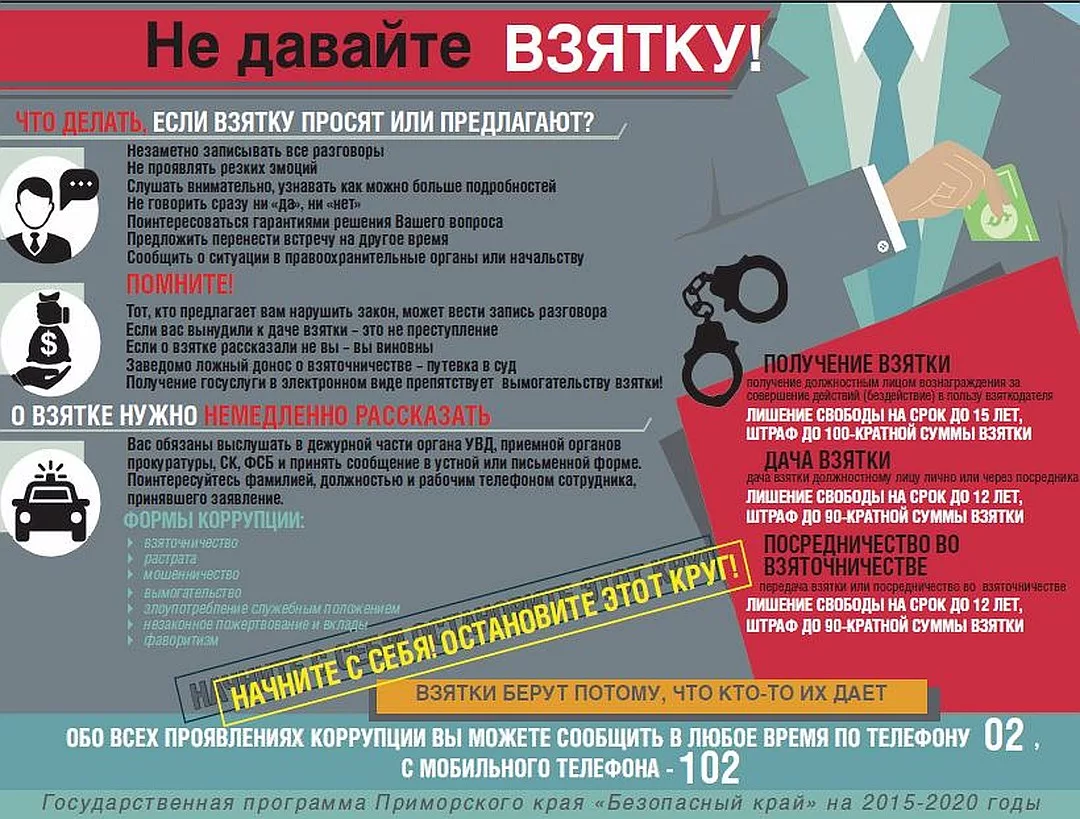 Функции органов государственной власти в области борьбы с коррупцией распределяются следующим образом:
Президент Российской Федерации:
 определяет основные направления государственной политики в области противодействия коррупции;
 устанавливает компетенцию федеральных органов исполнительной власти, руководство деятельностью которых он осуществляет, в области противодействия коррупции
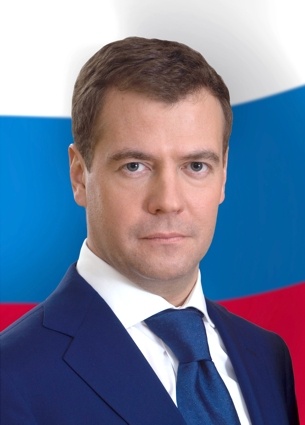 Федеральное Собрание 
Российской Федерации
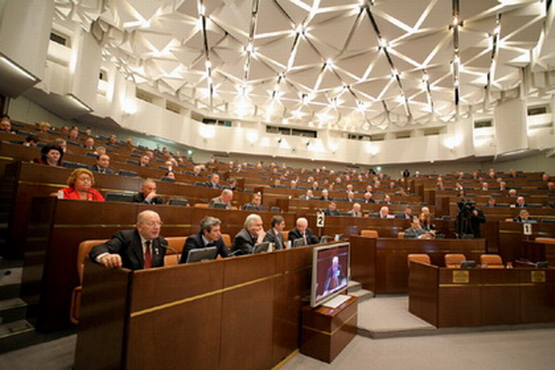 обеспечивает разработку и принятие федеральных законов по вопросам противодействия коррупции, а также контролирует деятельность органов исполнительной власти в пределах своих полномочий
Правительство 
Российской Федерации
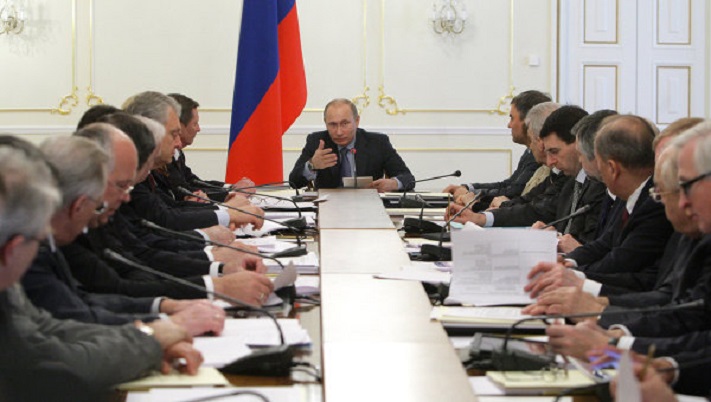 распределяет функции между федеральными органами исполнительной власти, руководство деятельностью которых оно осуществляет, по 
противодействию коррупции
Генеральный прокурор 
Российской Федерации
и подчиненные ему прокуроры в пределах своих полномочий координируют деятельность органов внутренних дел Российской Федерации, органов федеральной службы безопасности, таможенных органов Российской Федерации и других правоохранительных органов по борьбе с коррупцией и реализуют иные полномочия в области противодействия коррупции, установленные федеральными законами
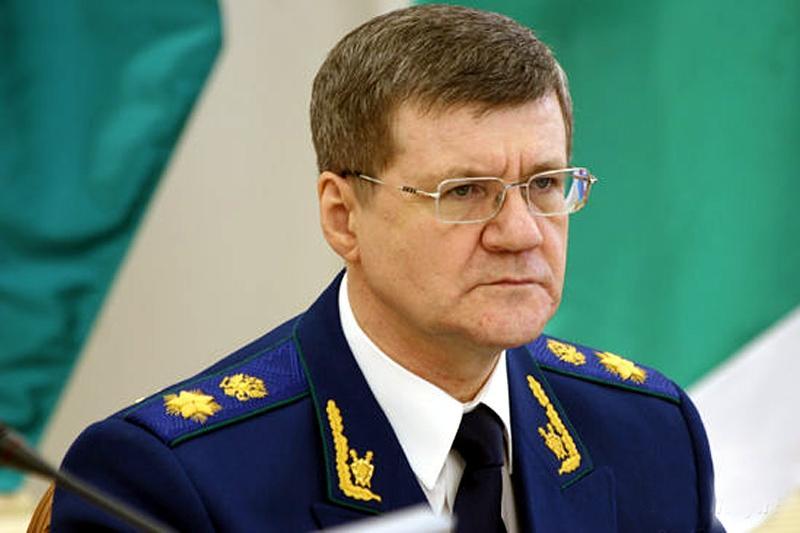 Генеральный прокурор Российской Федерации
Чайка Юрий Яковлевич
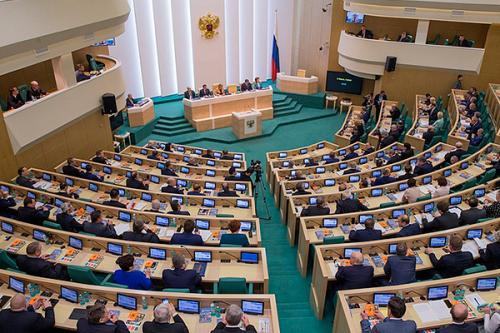 Федеральные органы государственной власти, органы государственной власти субъектов Российской Федерации и органы местного самоуправления осуществляют противодействие коррупции в пределах своих полномочий
«Хватит ждать! 
Коррупция превратилась в системную проблему»
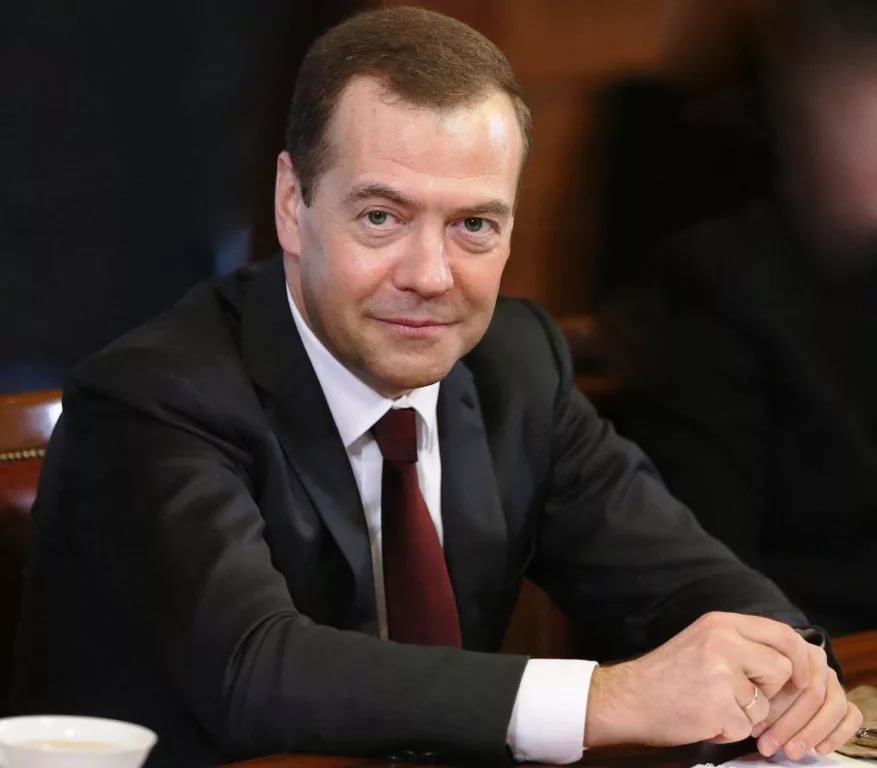 Д.А. Медведев
Национальный план противодействия коррупции
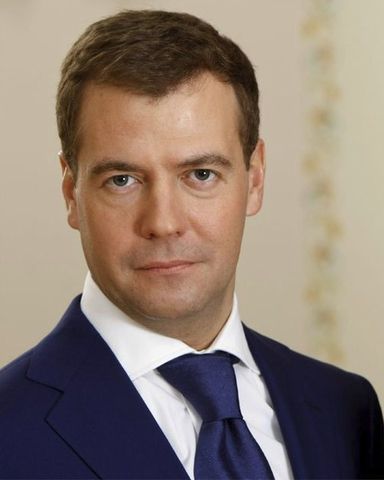 В целях борьбы с коррупцией в России 31 июля 2008 года Президентом РФ Дмитрием Анатольевичем Медведевым был утвержден Национальный план противодействия коррупции
Национальный план  
противодействия коррупции
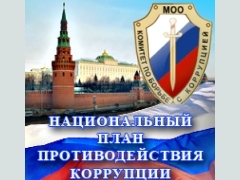 Это меры по законодательному обеспечению противодействия коррупции;
Это меры по совершенствованию государственного управления в целях предупреждения коррупции;
Это меры по повышению профессионального уровня юридических кадров и 
правовому просвещению
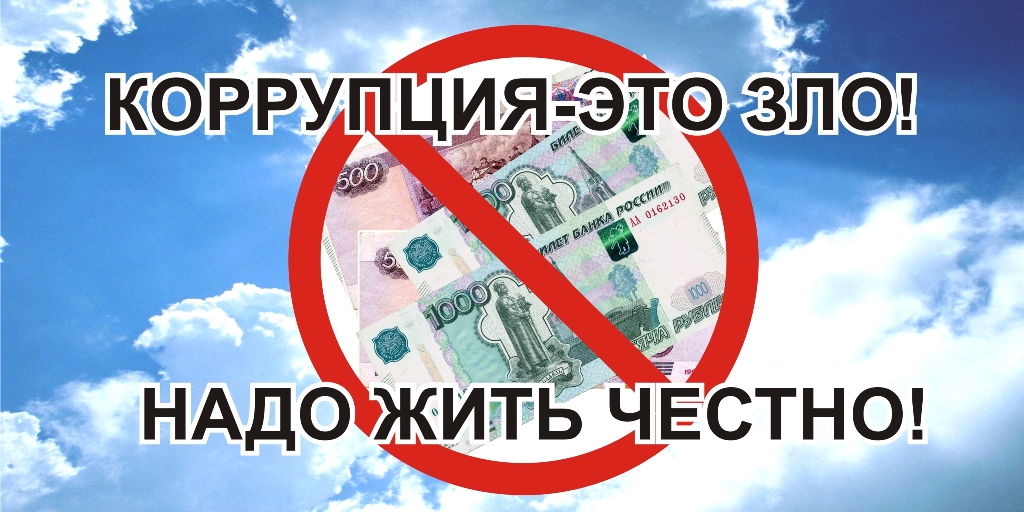